Titre de la présentation
Sous-titre
Direction
Date
Titre
Lorem ipsum dolor sit amet, consectetur adipiscing elit.
Etiam ac felis non augue imperdiet viverra nec non dolor.
Nam dapibus ligula nec nisi consectetur mattis.
Nam in est faucibus, laoreet diam eget, placerat velit.
Lorem ipsum dolor sit amet, consectetur adipiscing elit.
Etiam ac felis non augue imperdiet viverra nec non dolor.
Nam dapibus ligula nec nisi consectetur mattis.
Nam in est faucibus, laoreet diam eget, placerat velit.
Titre de la section
Sous-titre
Titre de la section
Lorem ipsum dolor sit amet, consectetur adipiscing elit.
Etiam ac felis non augue imperdiet viverra nec non dolor.
Nam dapibus ligula nec nisi consectetur mattis.
Nam in est faucibus, laoreet diam eget, placerat velit.
Lorem ipsum dolor sit amet, consectetur adipiscing elit.
Etiam ac felis non augue imperdiet viverra nec non dolor.
Nam dapibus ligula nec nisi consectetur mattis.
Nam in est faucibus, laoreet diam eget, placerat velit.
Titre de la section
Sous-titre
Sous-titre
Lorem ipsum dolor sit amet, consectetur adipiscing elit.
Etiam ac felis non augue imperdiet viverra nec non dolor.
Nam dapibus ligula nec nisi consectetur mattis.
Nam in est faucibus, laoreet diam eget, placerat velit.
Lorem ipsum dolor sit amet, consectetur adipiscing elit.
Etiam ac felis non augue imperdiet viverra nec non dolor.
Nam dapibus ligula nec nisi consectetur mattis.
Nam in est faucibus, laoreet diam eget, placerat velit.
Titre de la section
Lorem ipsum dolor sit amet, consectetur adipiscing elit.
Etiam ac felis non augue imperdiet viverra nec non dolor.
Nam dapibus ligula nec nisi consectetur mattis.
Nam in est faucibus, laoreet diam eget, placerat velit.
Titre de la section
Lorem ipsum dolor sit amet, consectetur adipiscing elit.
Etiam ac felis non augue imperdiet viverra nec non dolor.
Nam dapibus ligula nec nisi consectetur mattis.
Nam in est faucibus, laoreet diam eget, placerat velit.
Merci!
CIUSSS de l’Est-de-l’Île-de-Montréal
ciusss-estmtl.gouv.qc.ca
Icônes
Icônes
Icônes
Icônes
Icônes
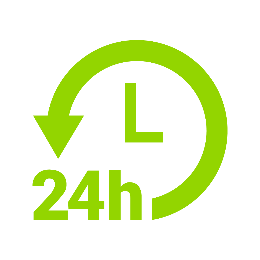 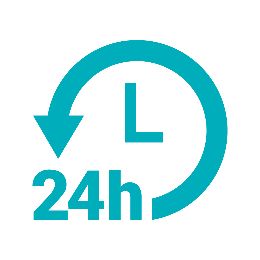 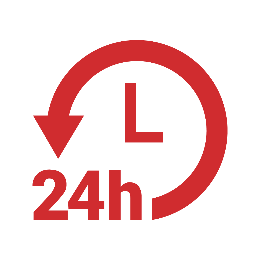 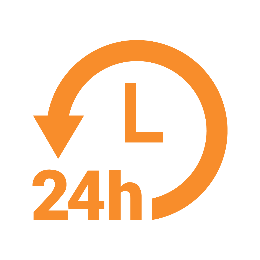 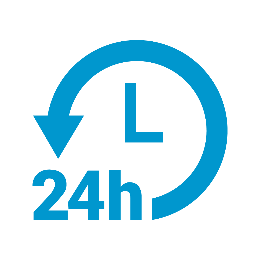 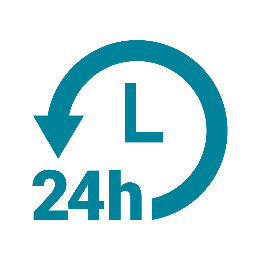 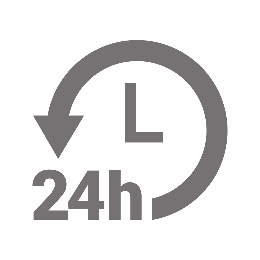 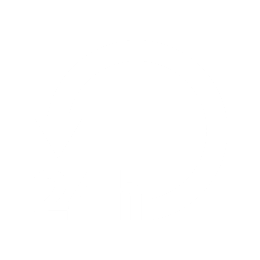 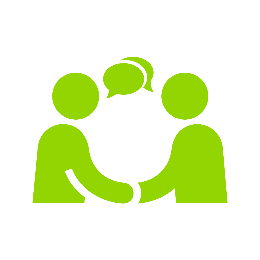 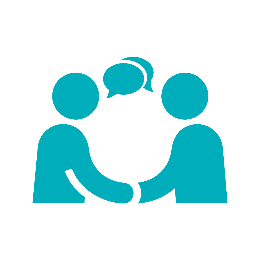 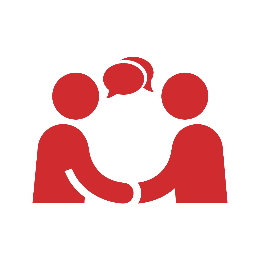 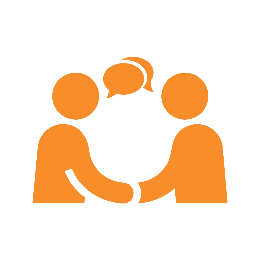 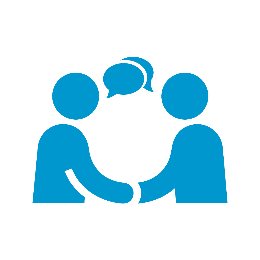 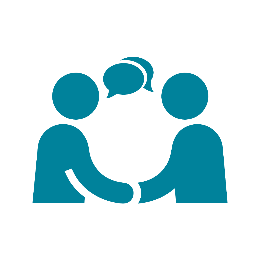 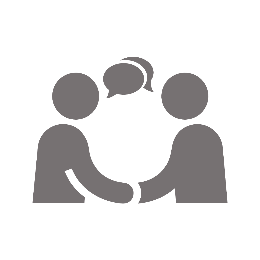 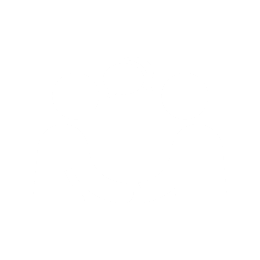 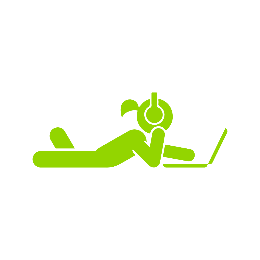 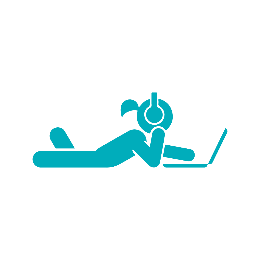 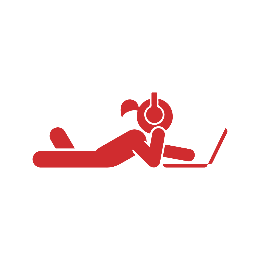 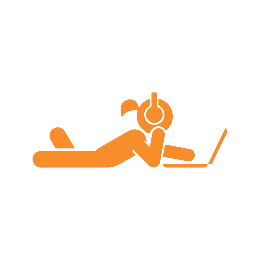 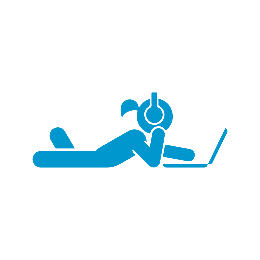 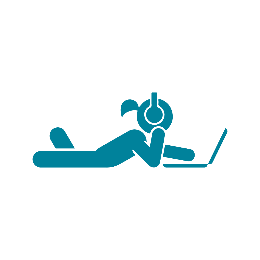 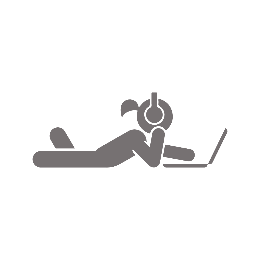 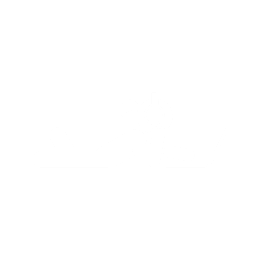 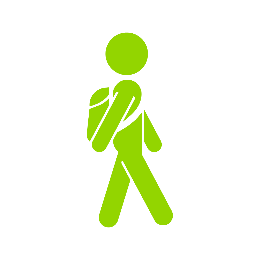 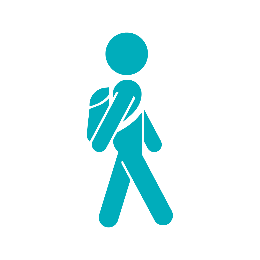 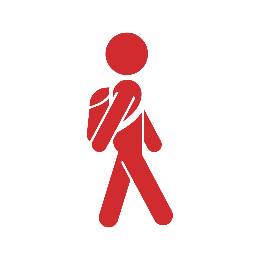 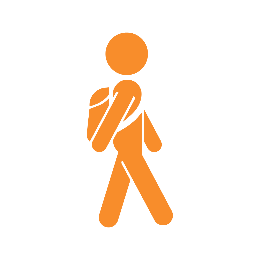 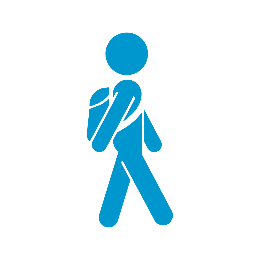 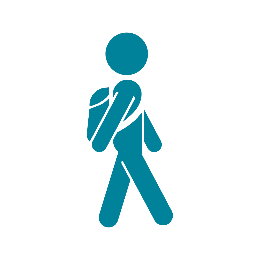 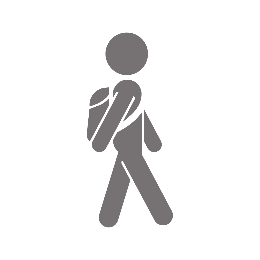 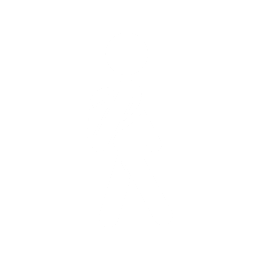 Icônes
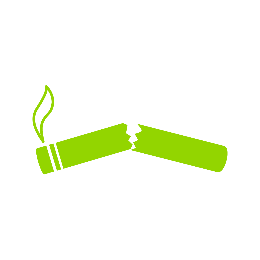 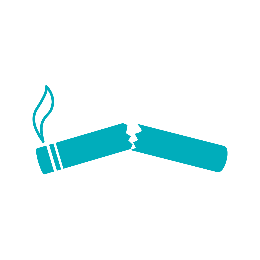 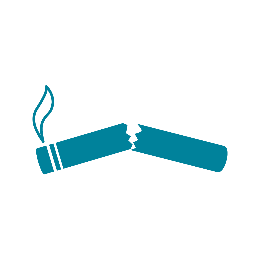 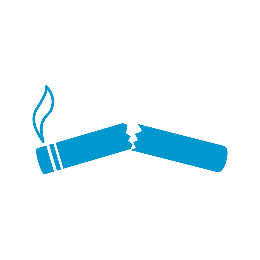 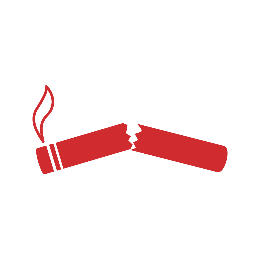 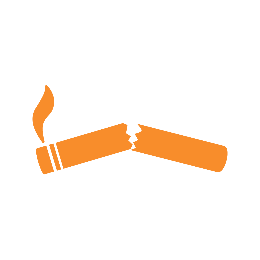 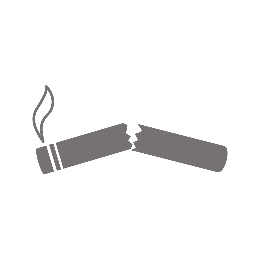 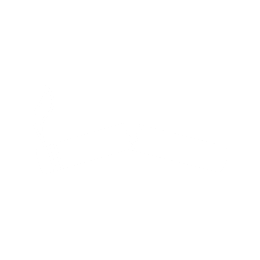 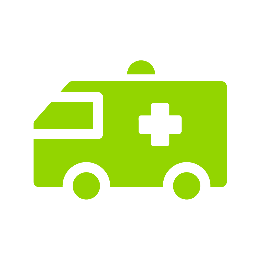 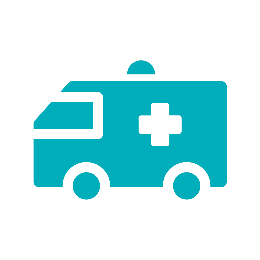 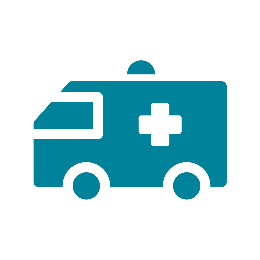 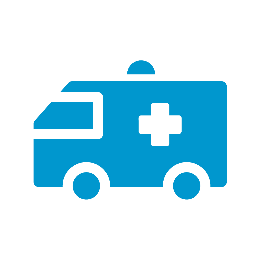 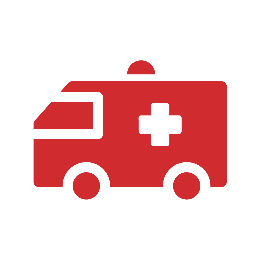 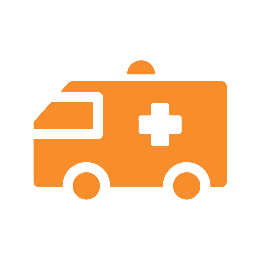 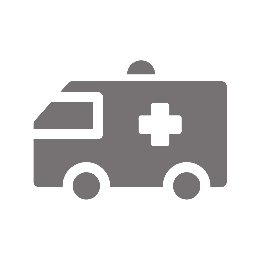 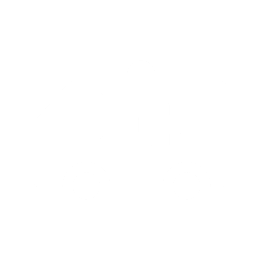 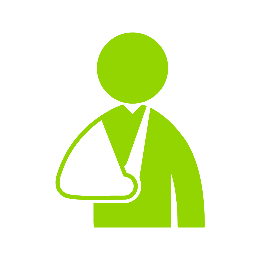 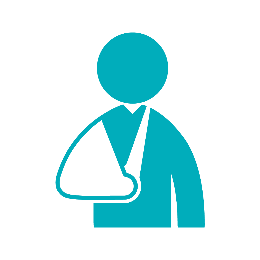 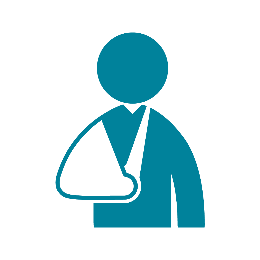 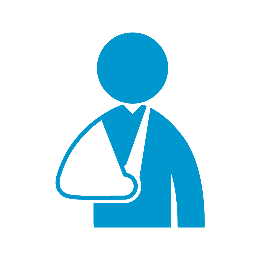 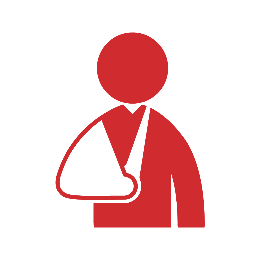 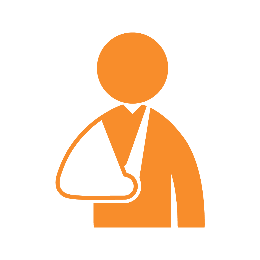 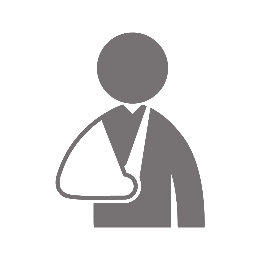 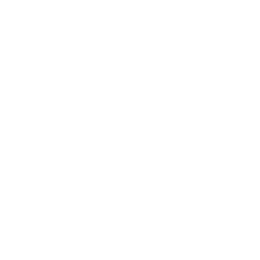 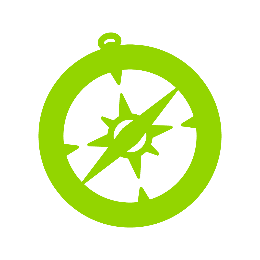 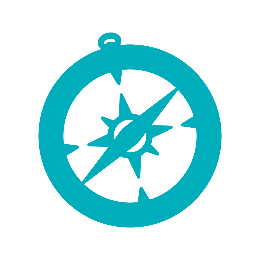 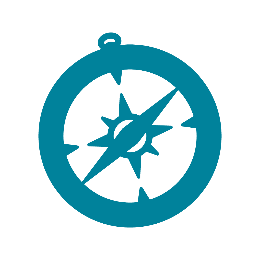 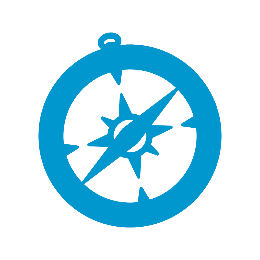 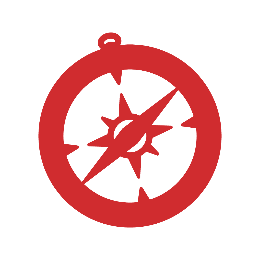 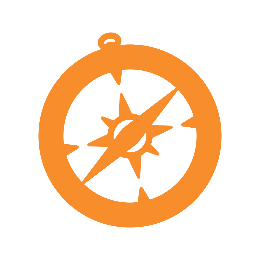 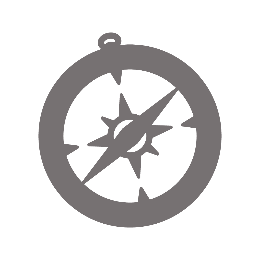 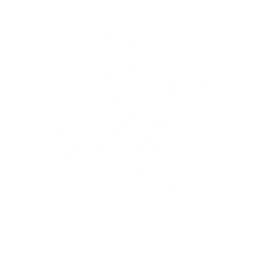 Icônes
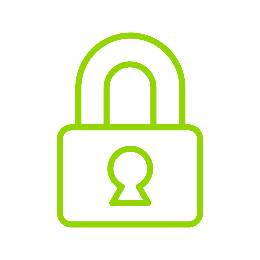 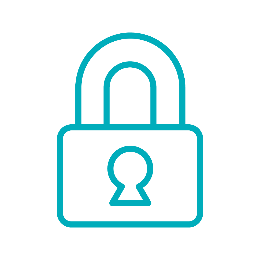 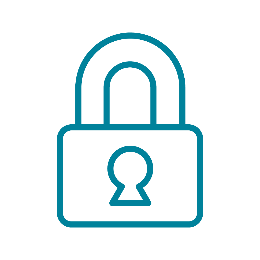 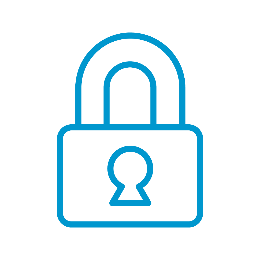 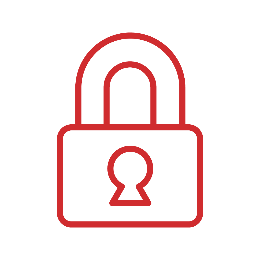 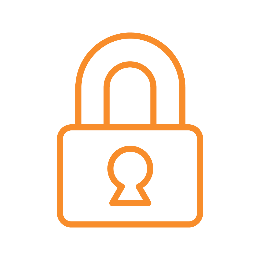 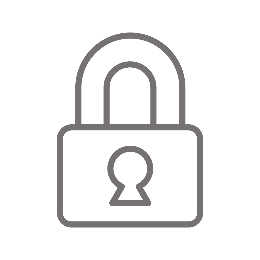 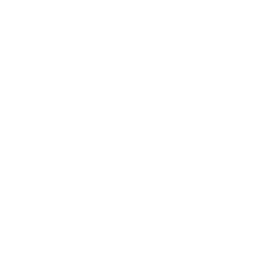 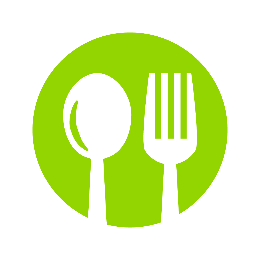 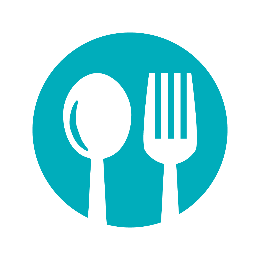 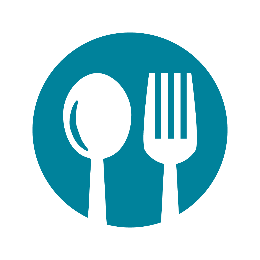 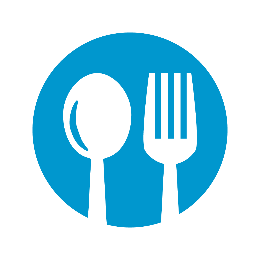 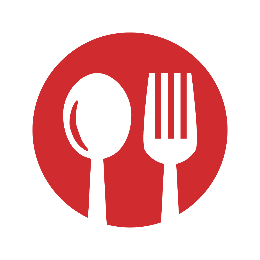 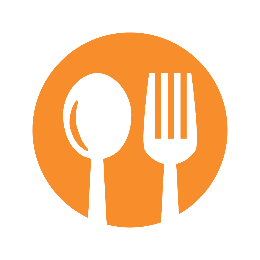 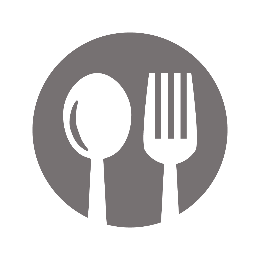 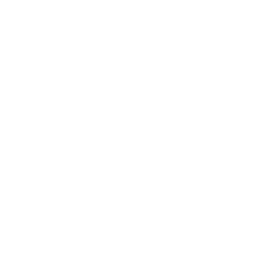 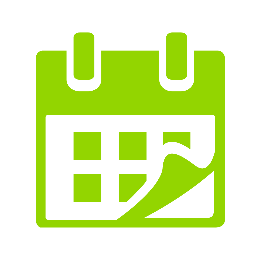 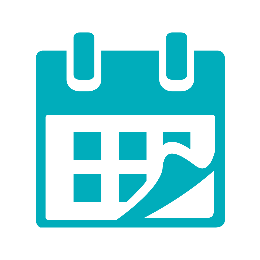 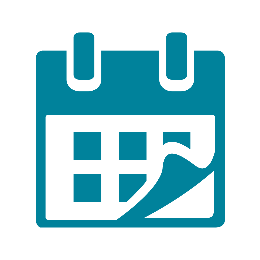 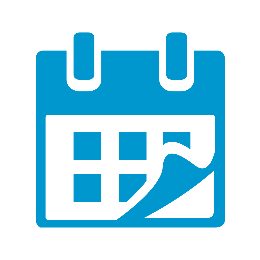 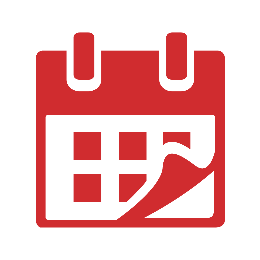 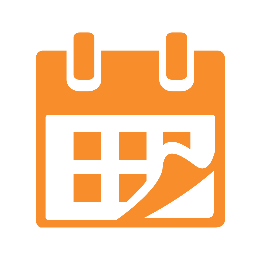 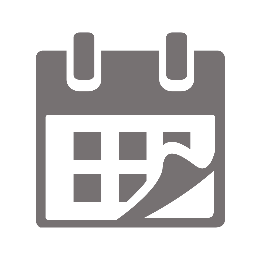 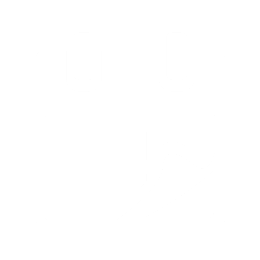 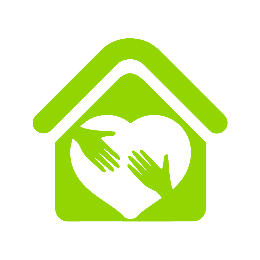 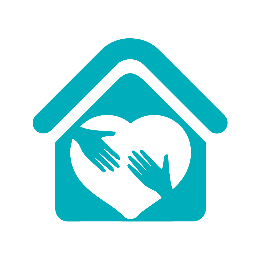 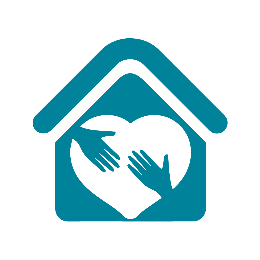 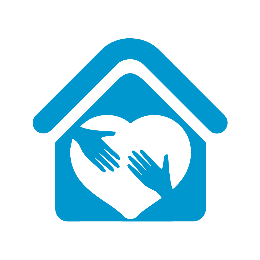 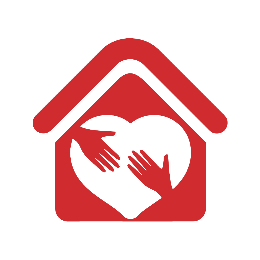 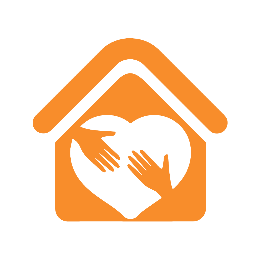 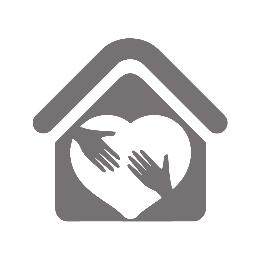 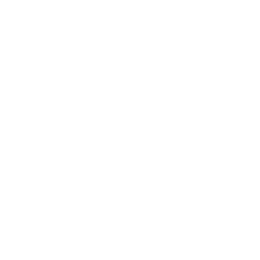 Icônes
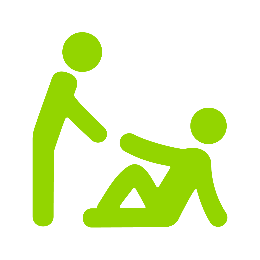 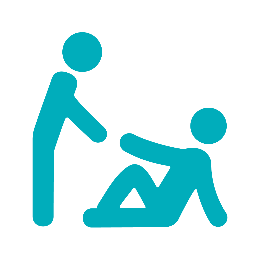 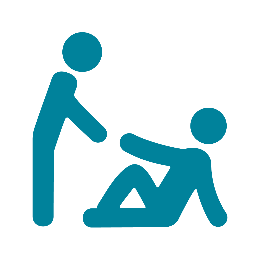 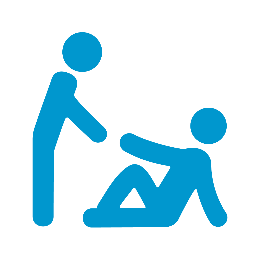 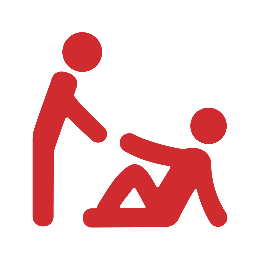 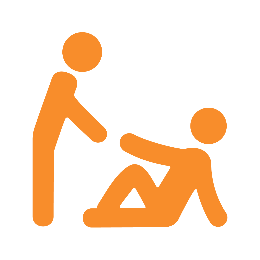 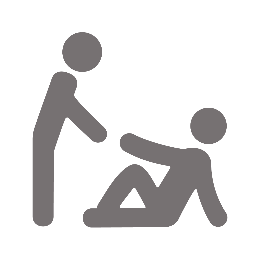 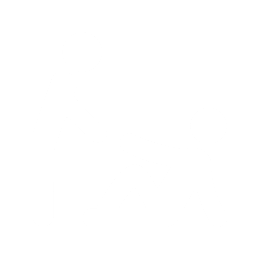 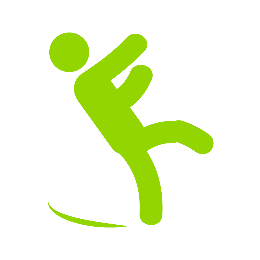 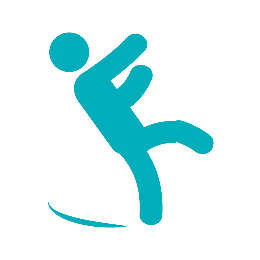 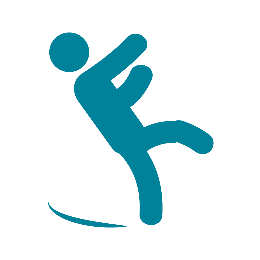 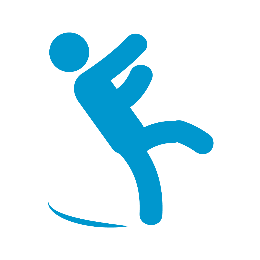 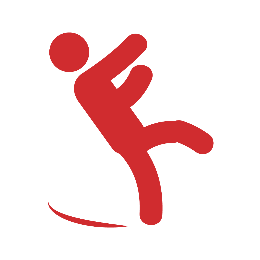 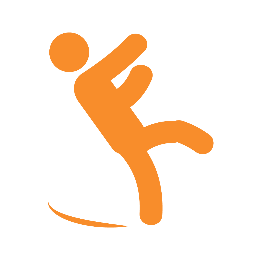 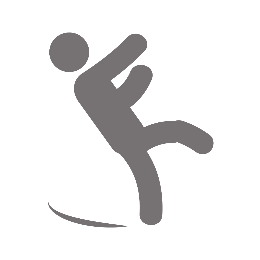 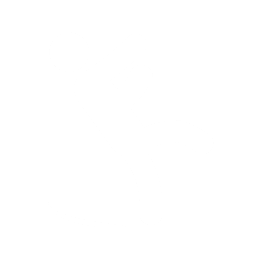 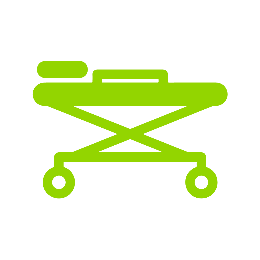 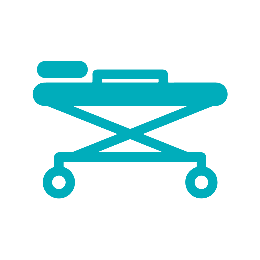 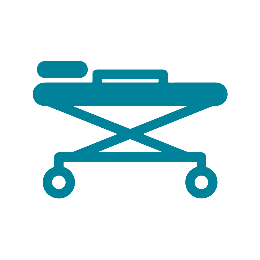 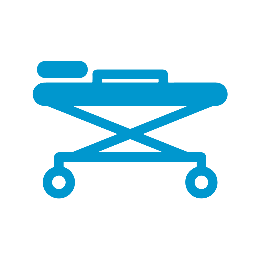 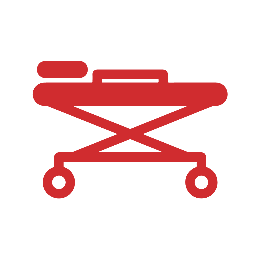 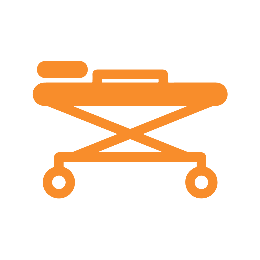 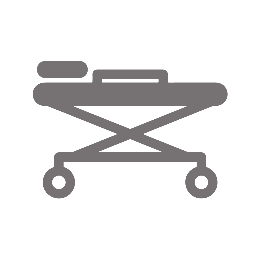 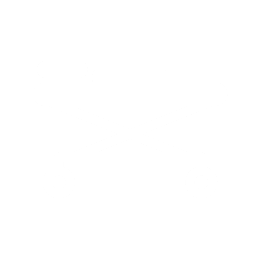 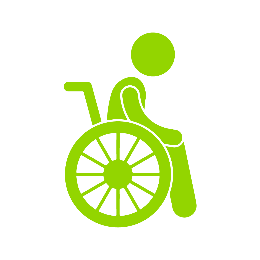 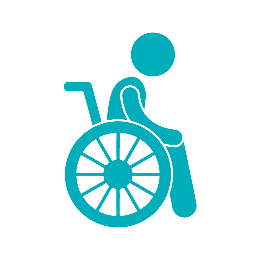 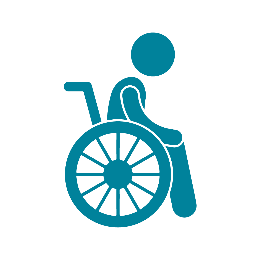 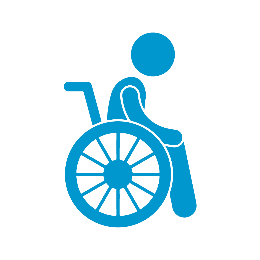 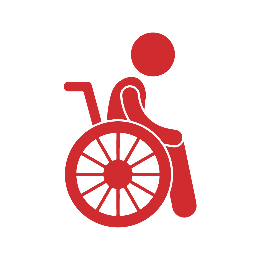 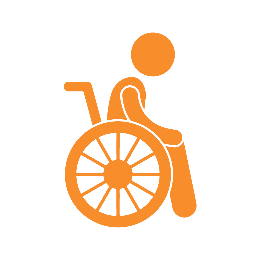 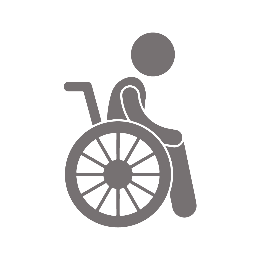 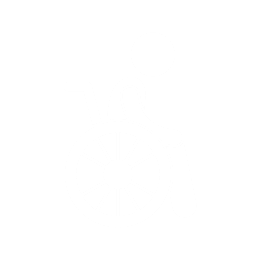 Icônes
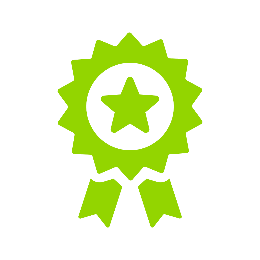 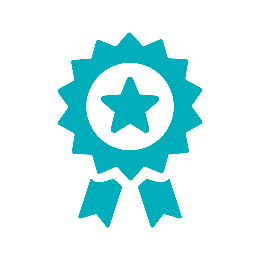 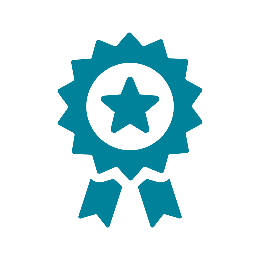 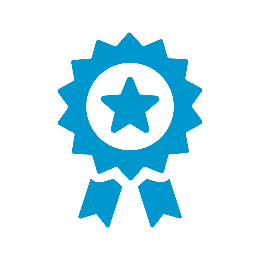 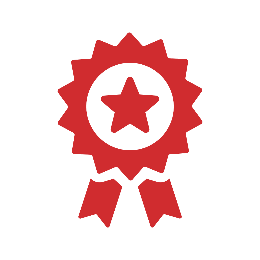 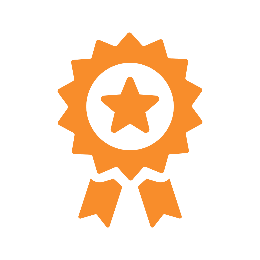 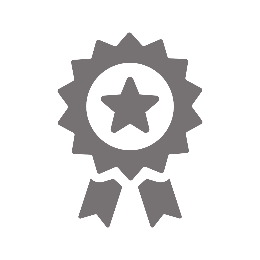 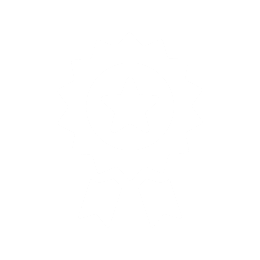 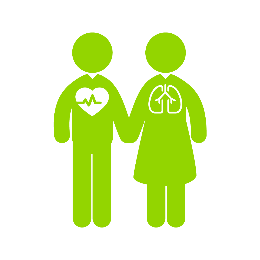 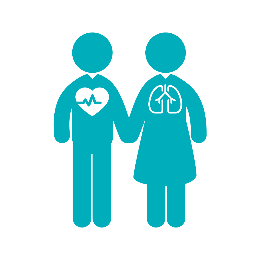 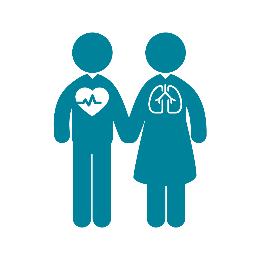 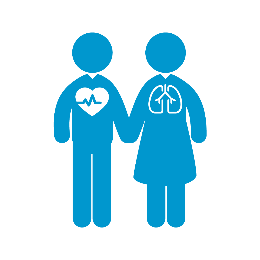 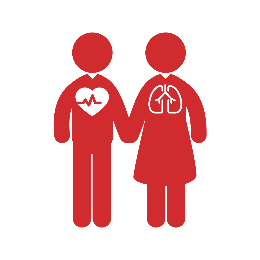 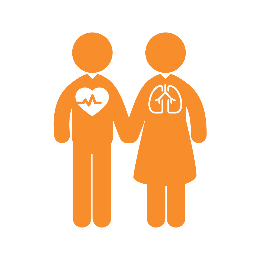 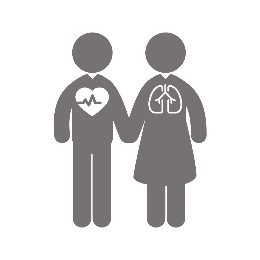 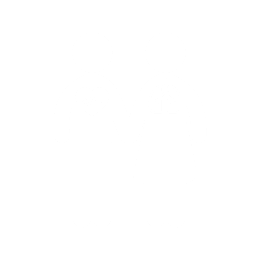 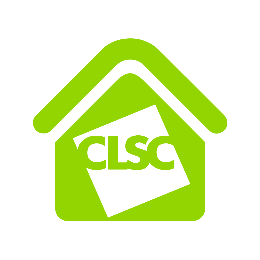 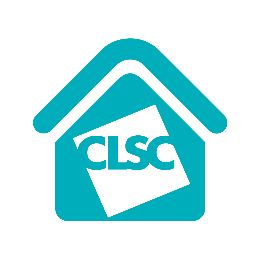 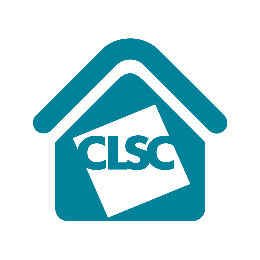 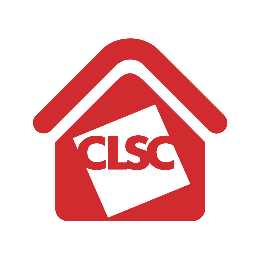 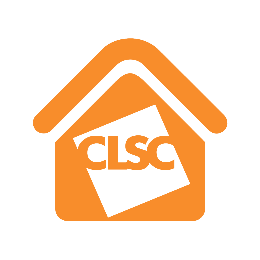 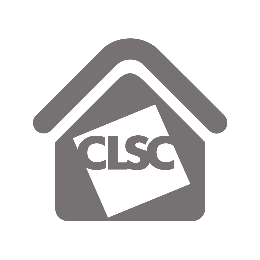 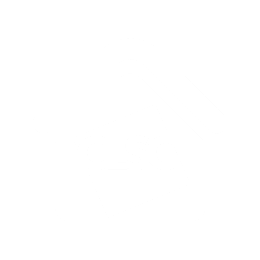 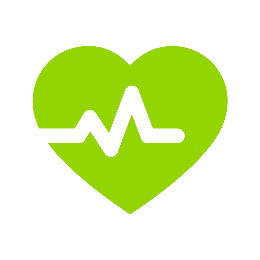 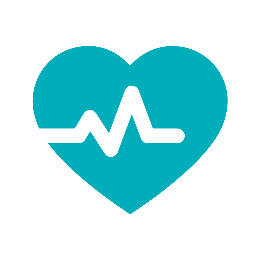 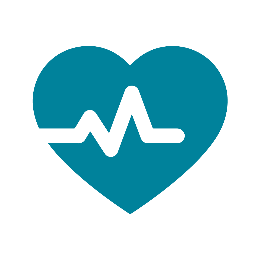 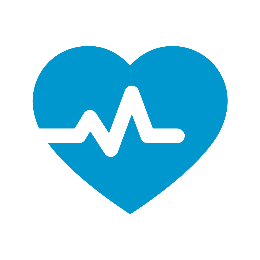 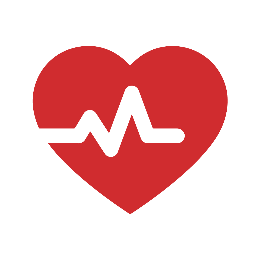 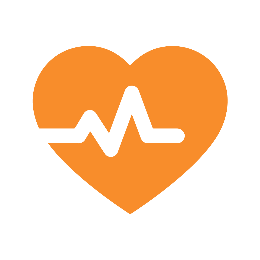 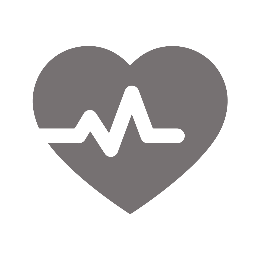 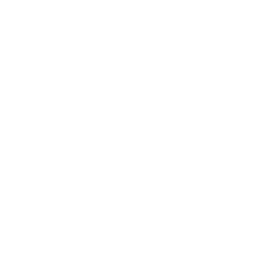 Icônes
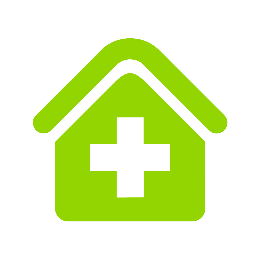 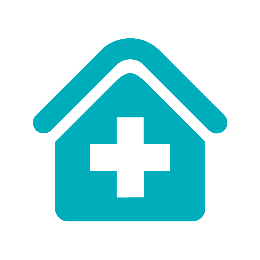 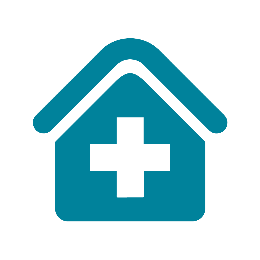 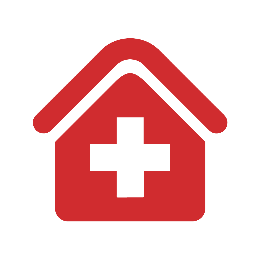 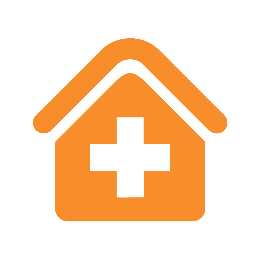 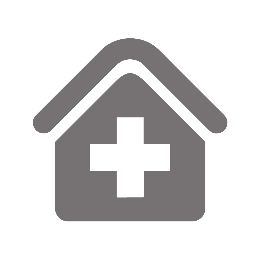 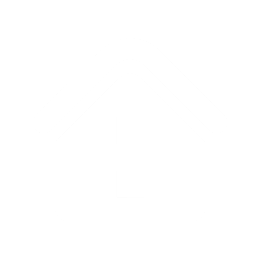 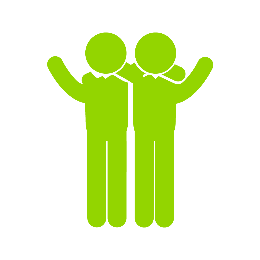 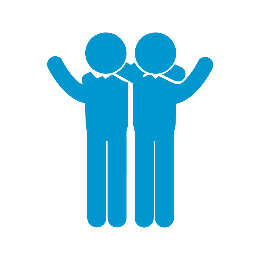 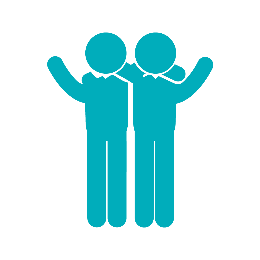 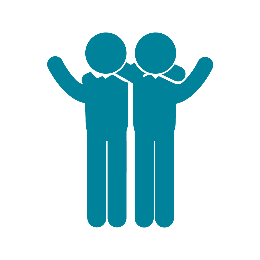 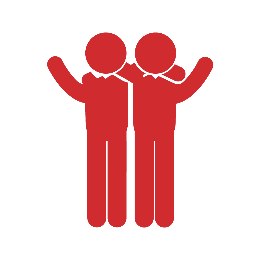 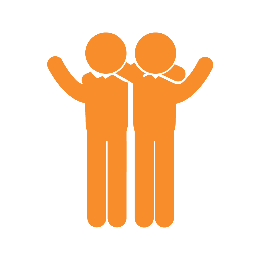 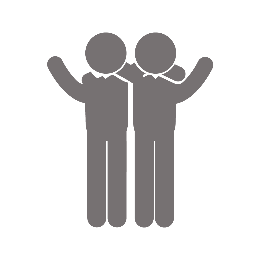 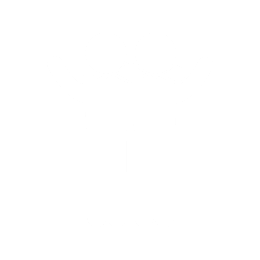 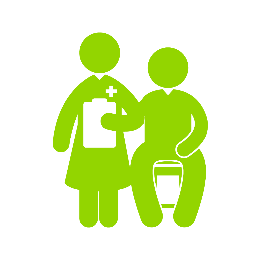 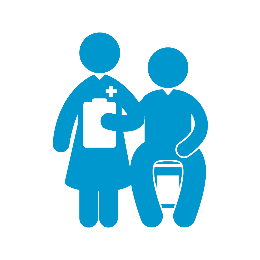 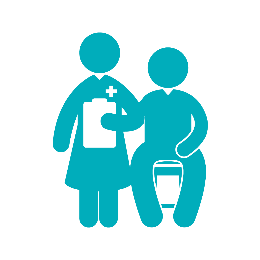 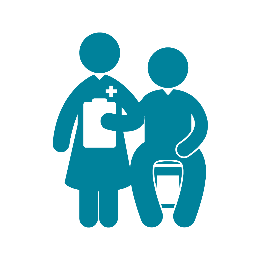 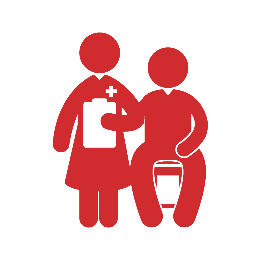 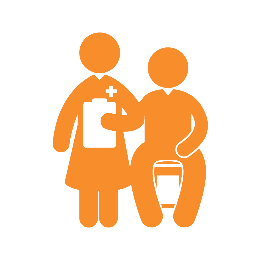 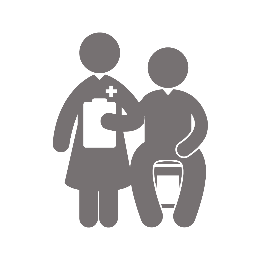 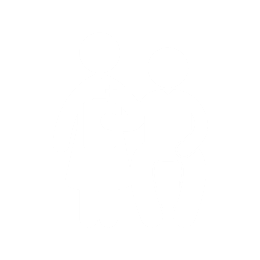 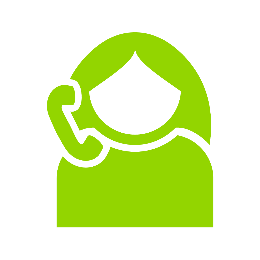 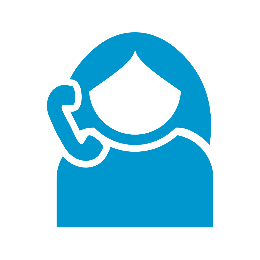 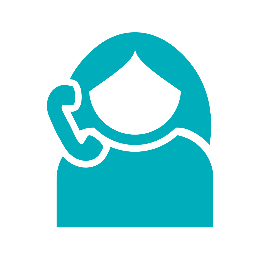 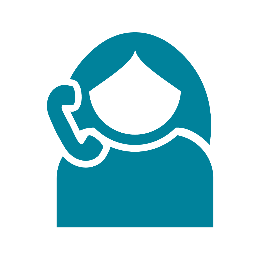 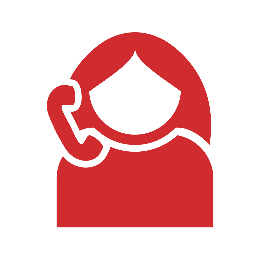 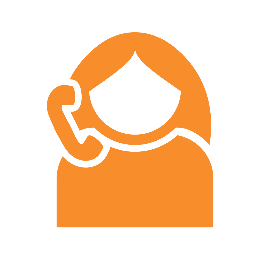 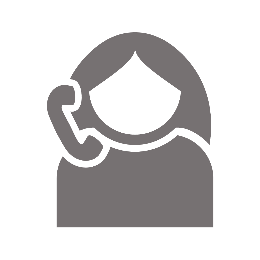 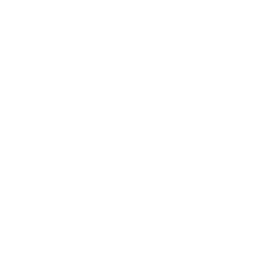 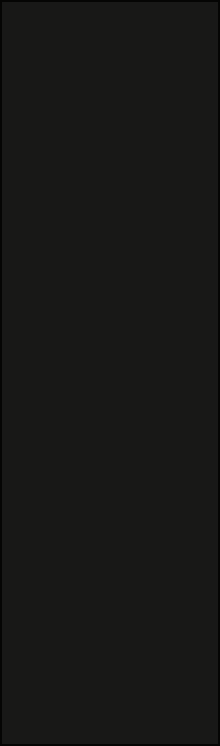 Icônes
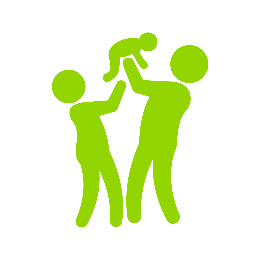 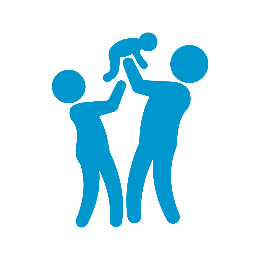 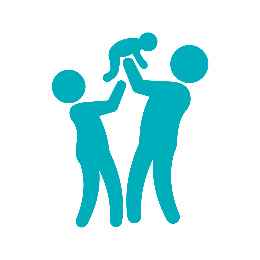 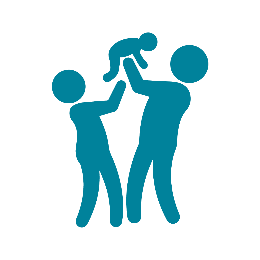 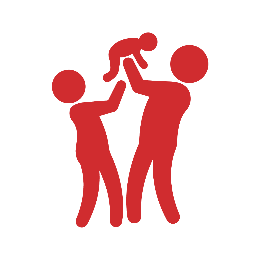 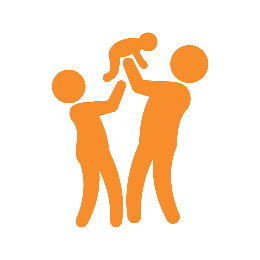 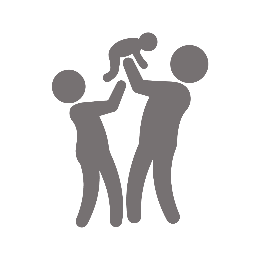 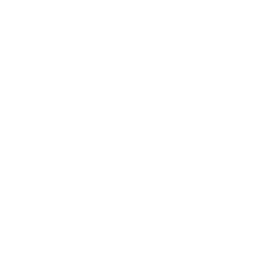 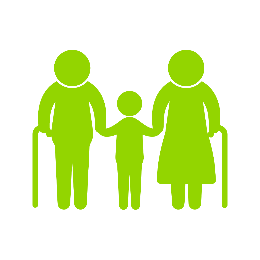 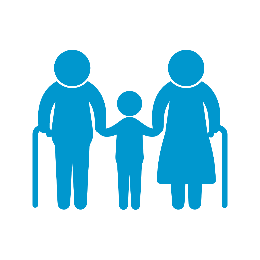 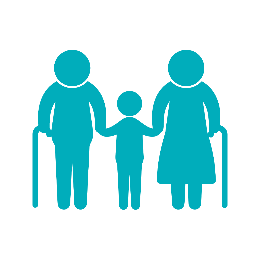 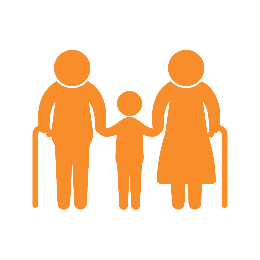 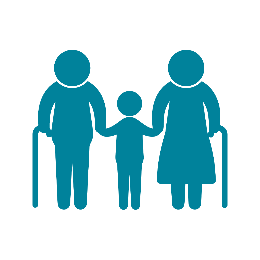 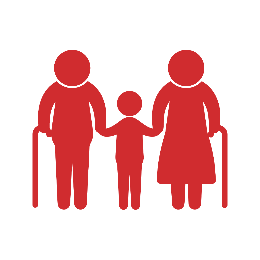 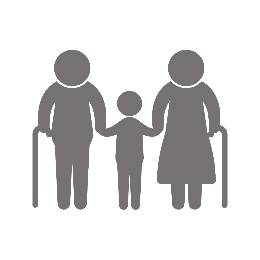 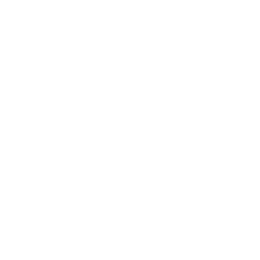 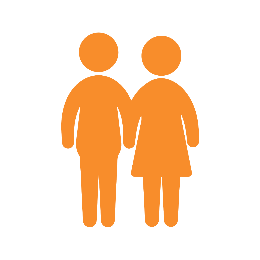 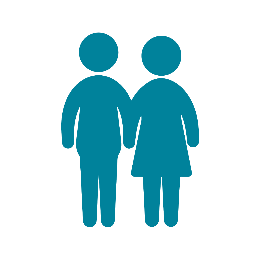 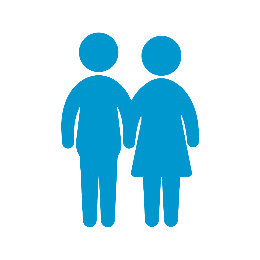 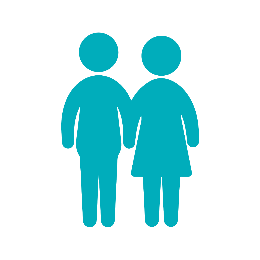 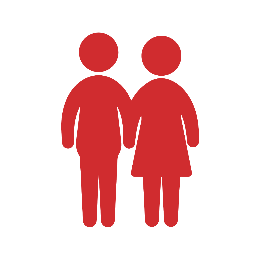 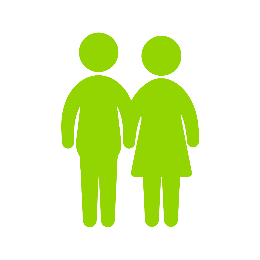 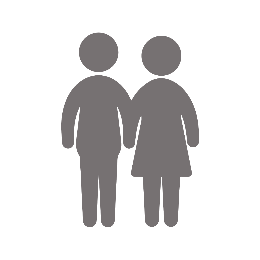 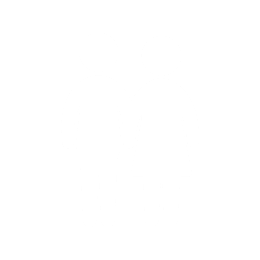 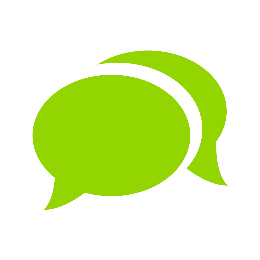 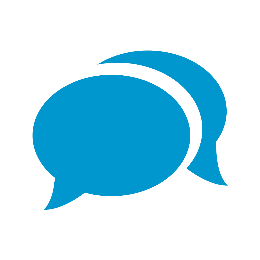 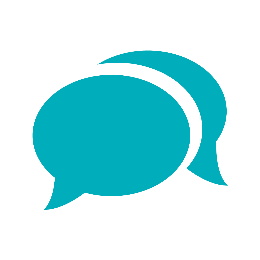 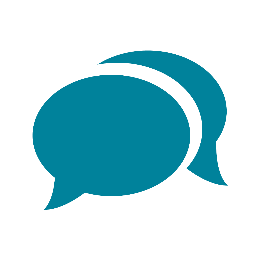 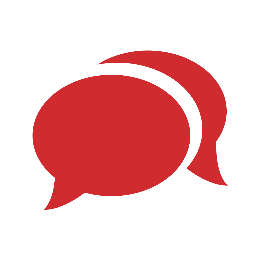 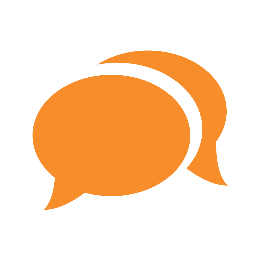 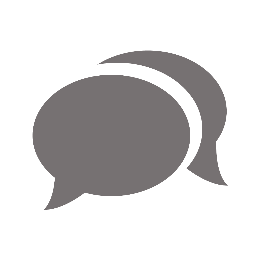 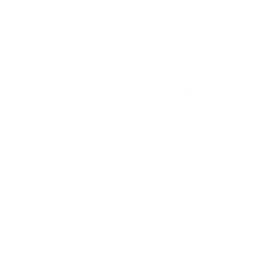 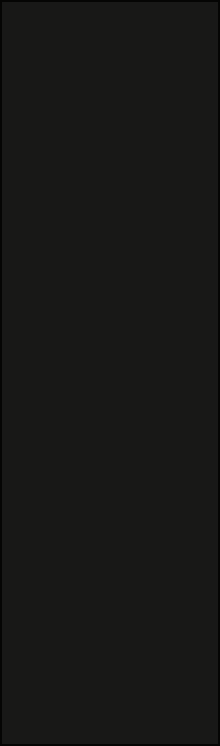 Icônes
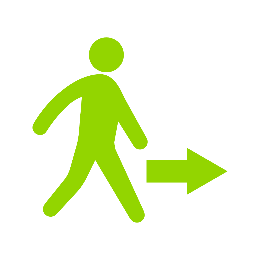 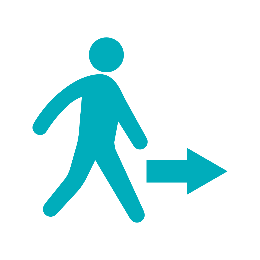 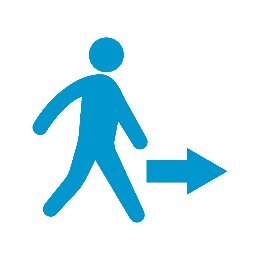 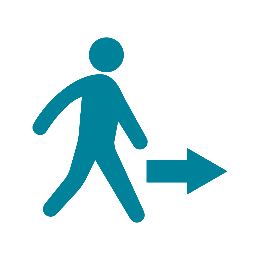 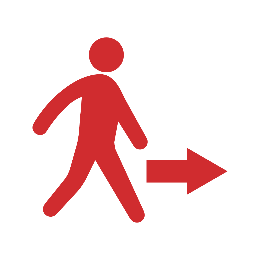 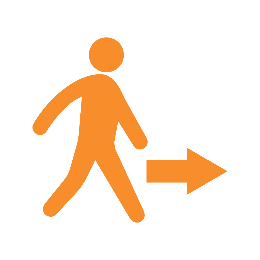 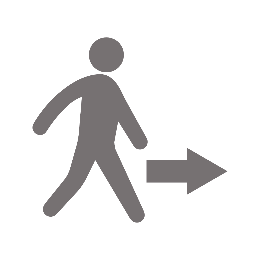 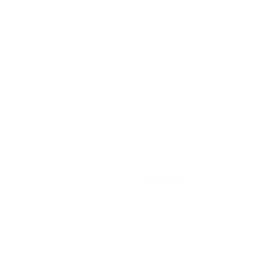 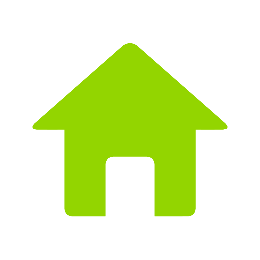 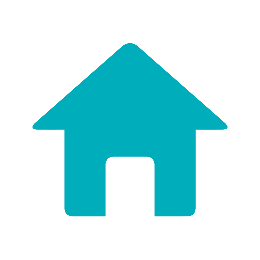 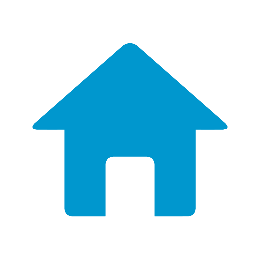 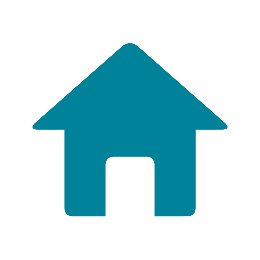 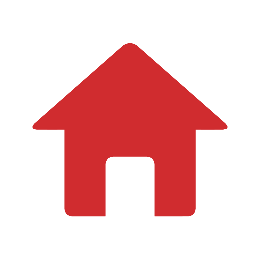 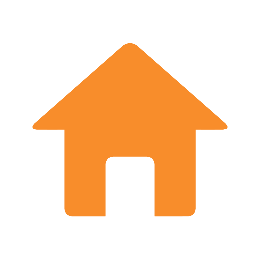 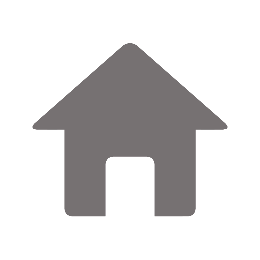 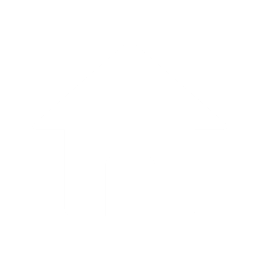 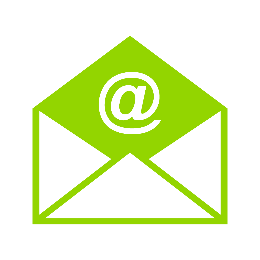 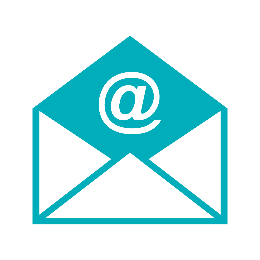 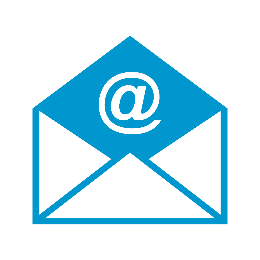 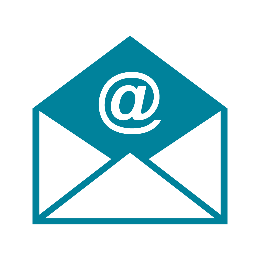 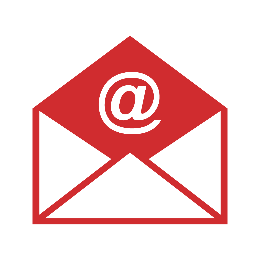 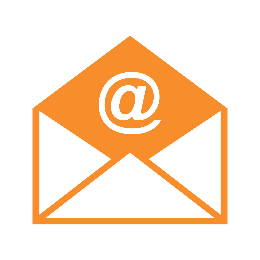 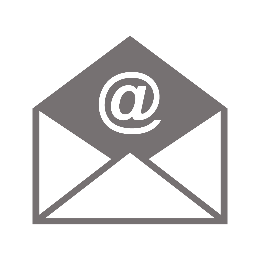 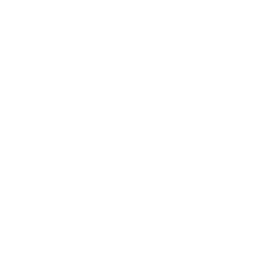 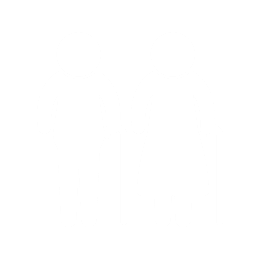 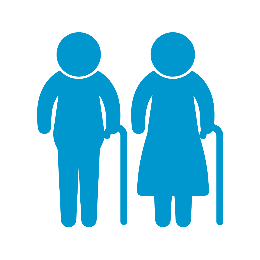 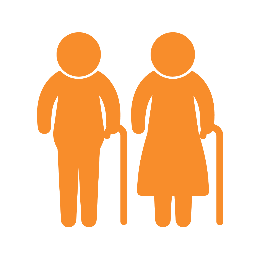 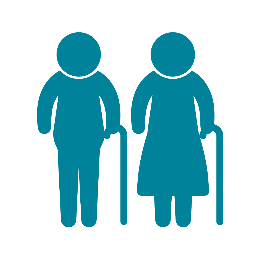 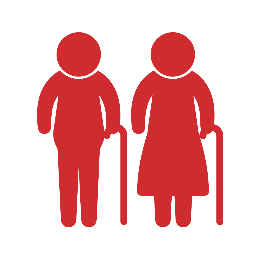 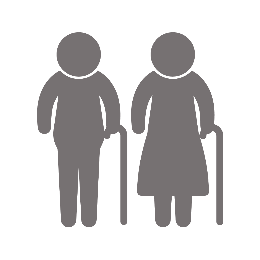 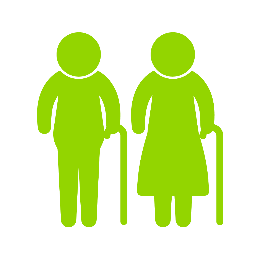 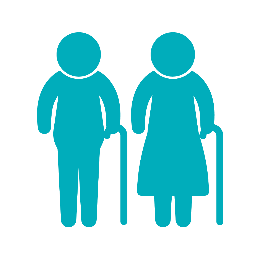 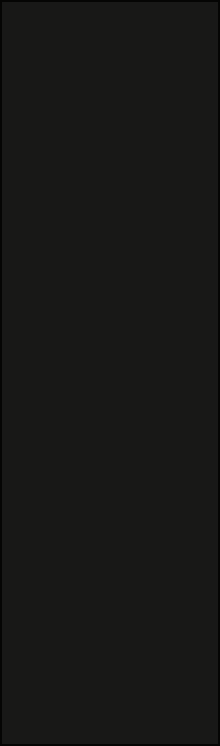 Icônes
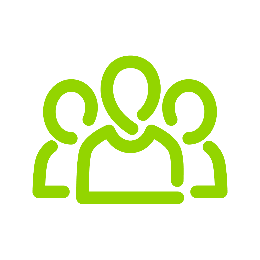 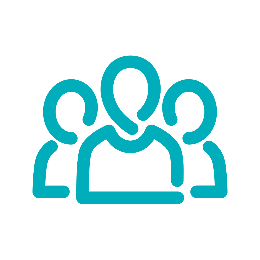 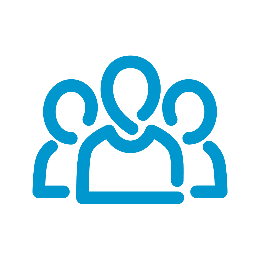 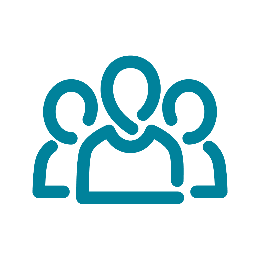 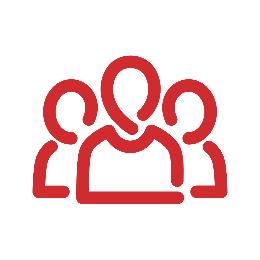 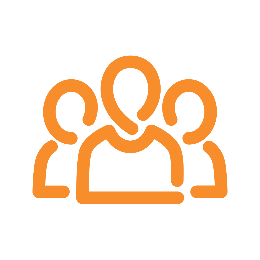 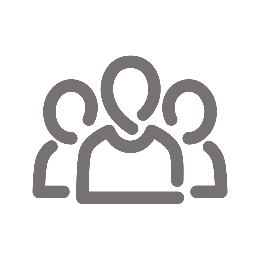 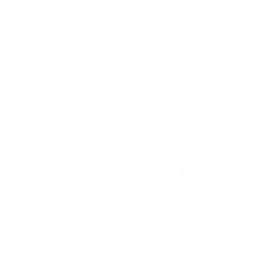 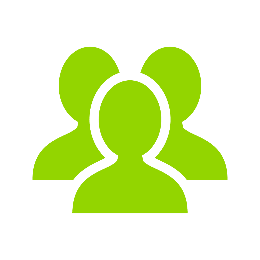 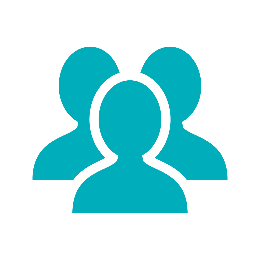 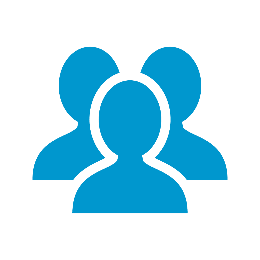 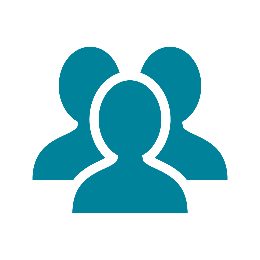 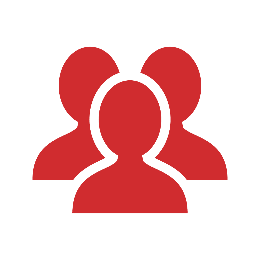 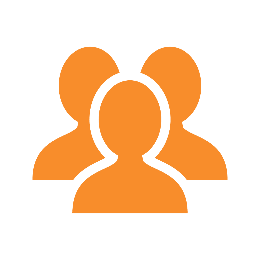 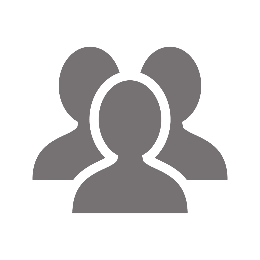 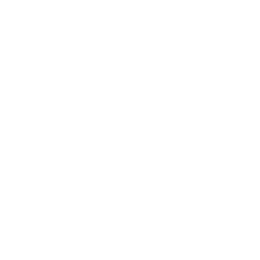 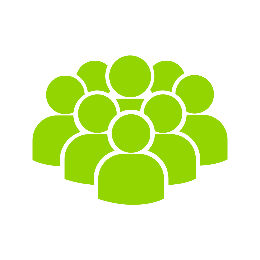 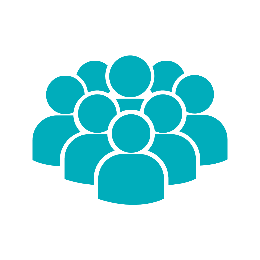 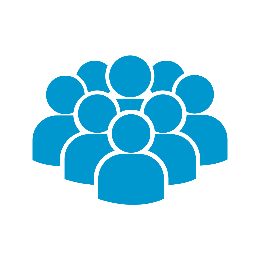 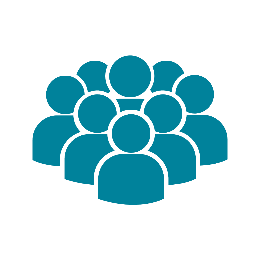 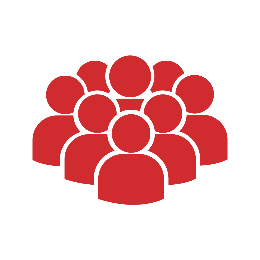 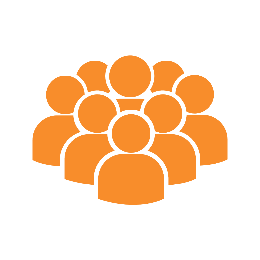 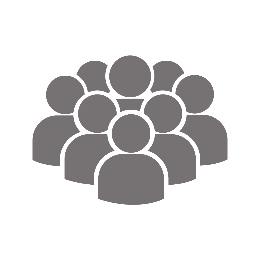 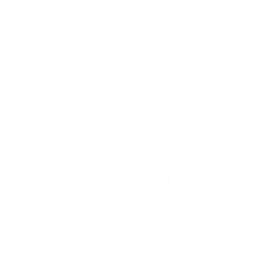 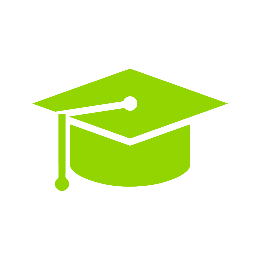 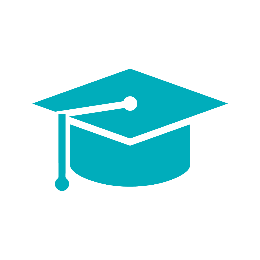 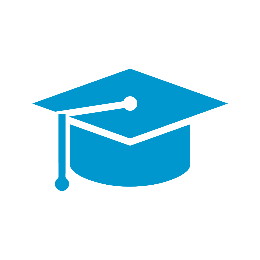 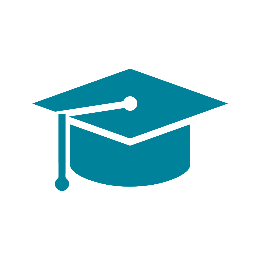 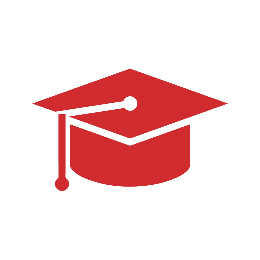 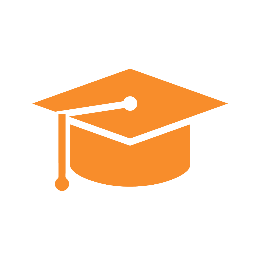 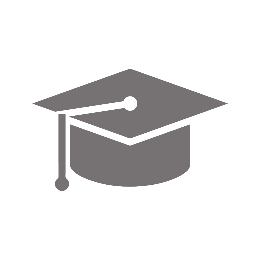 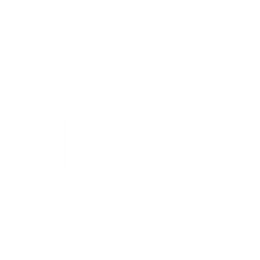 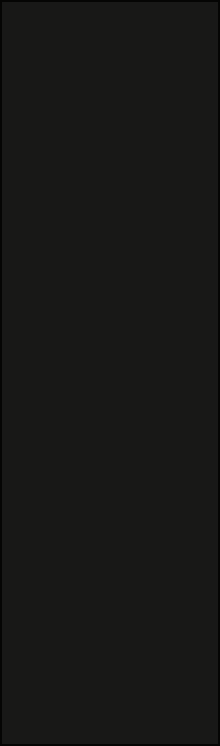 Icônes
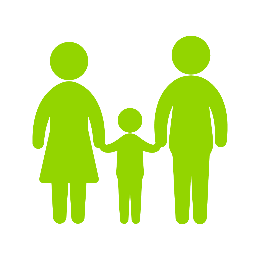 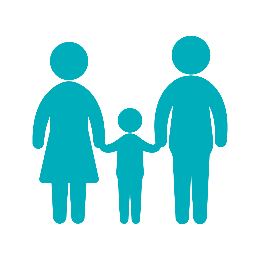 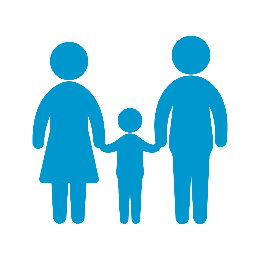 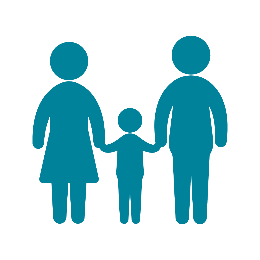 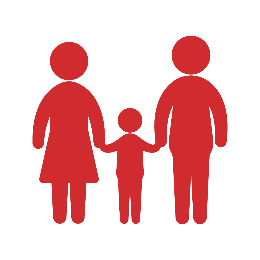 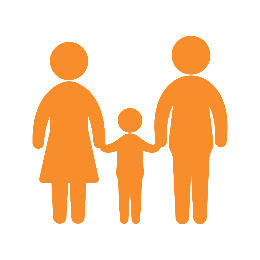 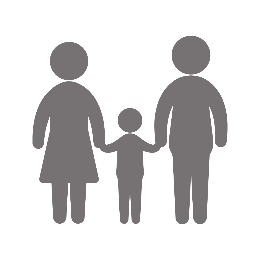 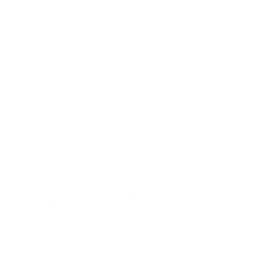 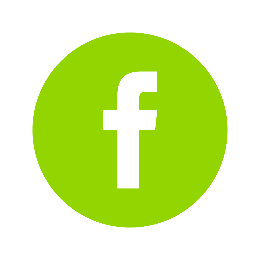 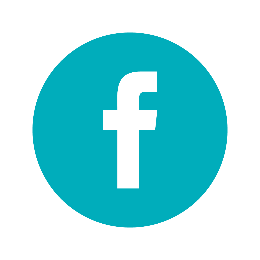 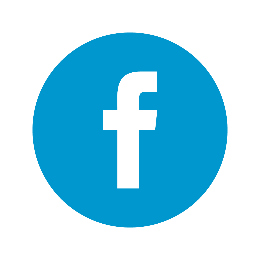 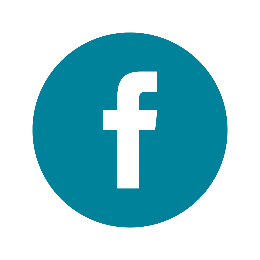 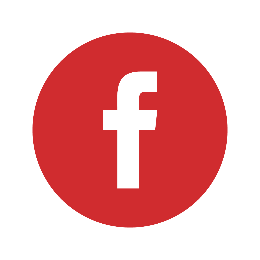 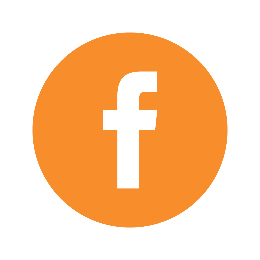 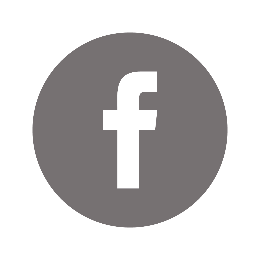 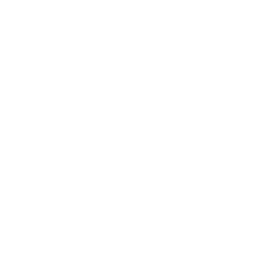 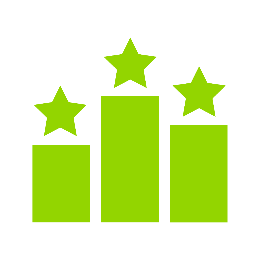 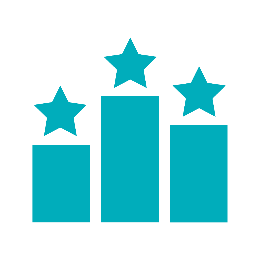 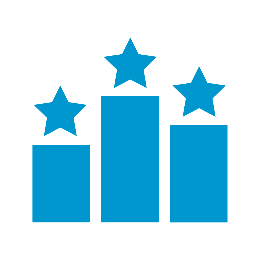 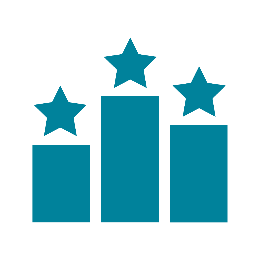 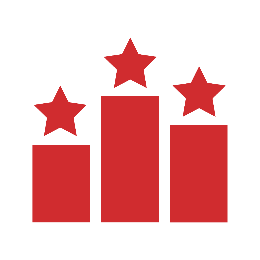 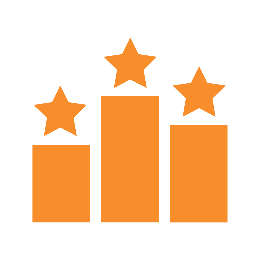 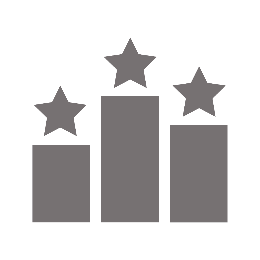 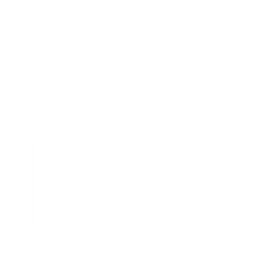 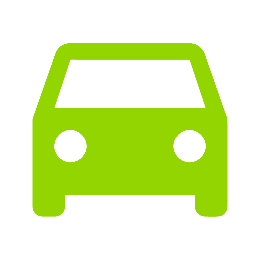 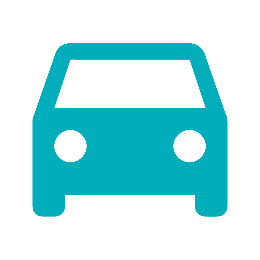 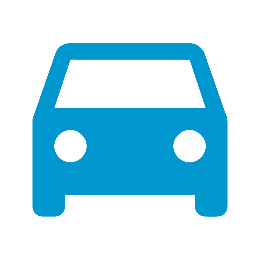 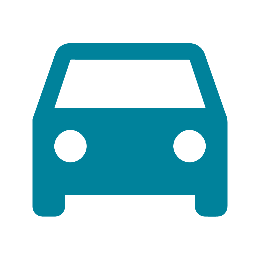 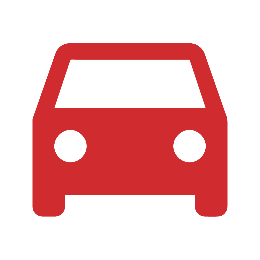 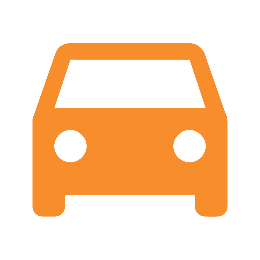 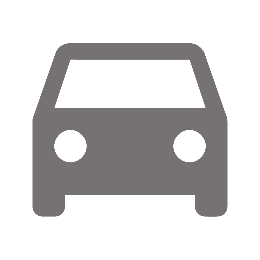 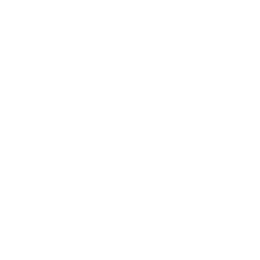 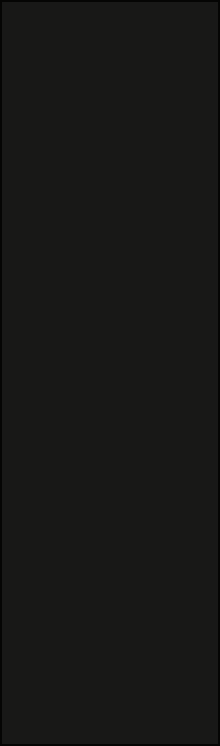 Icônes
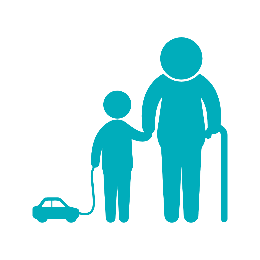 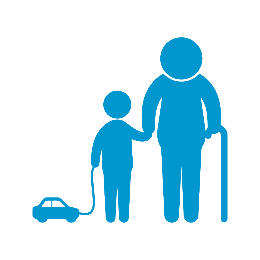 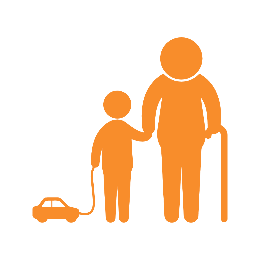 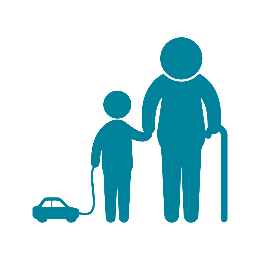 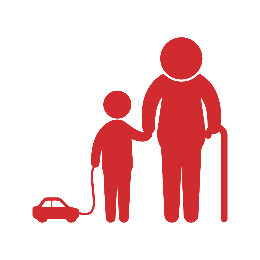 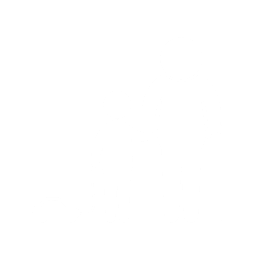 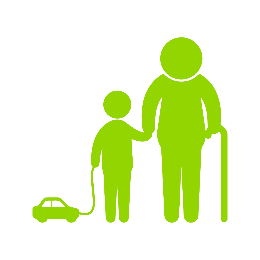 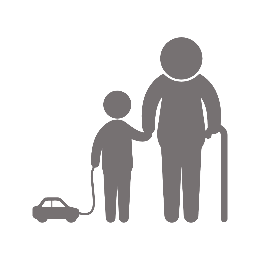 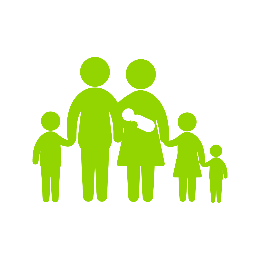 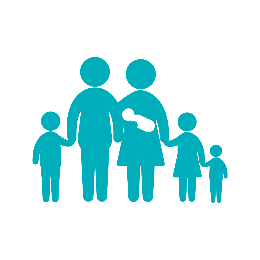 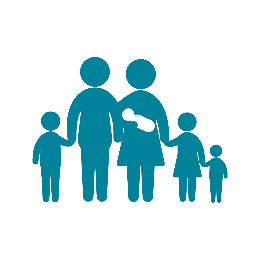 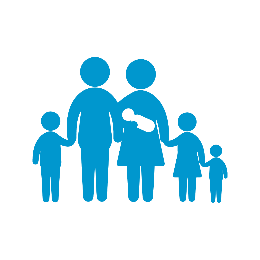 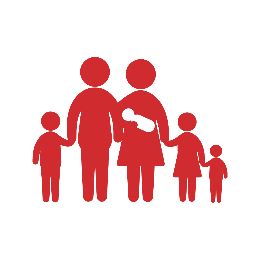 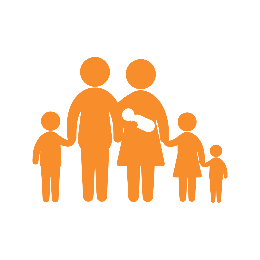 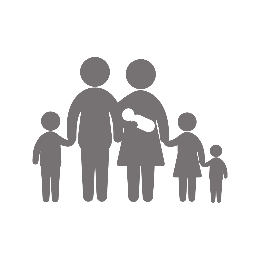 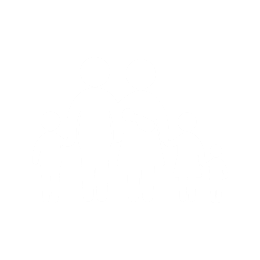 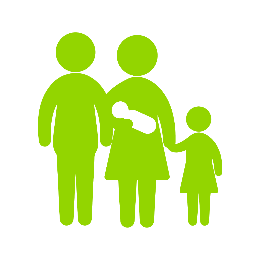 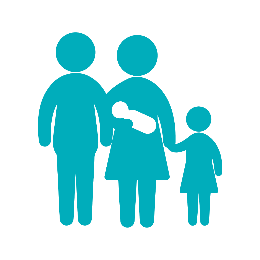 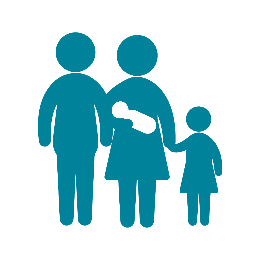 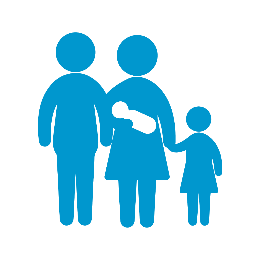 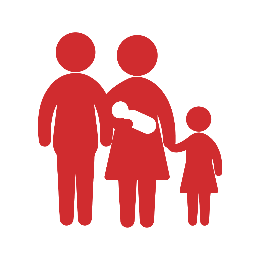 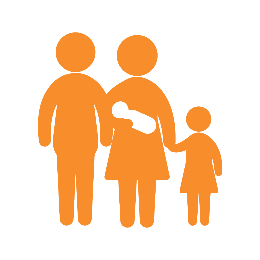 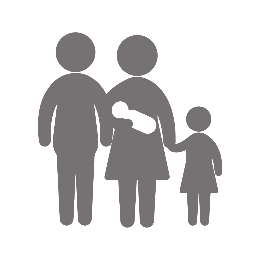 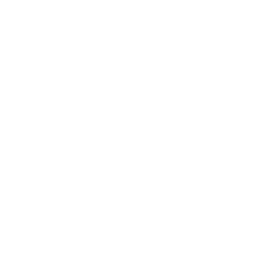 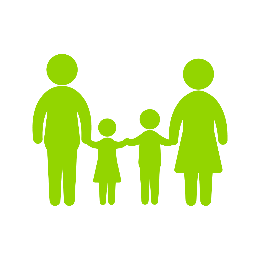 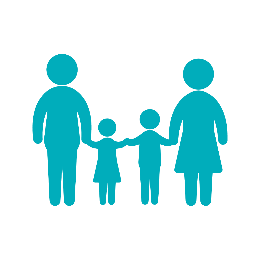 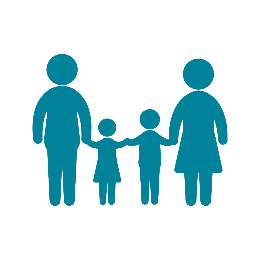 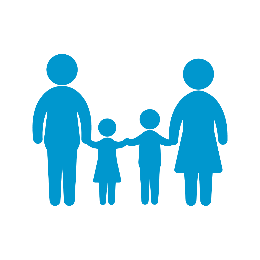 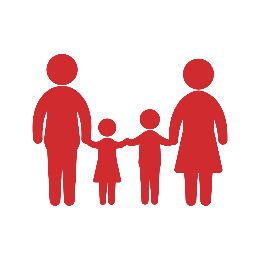 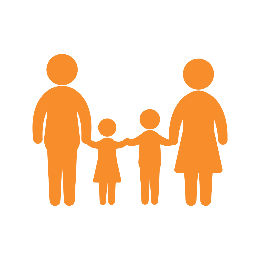 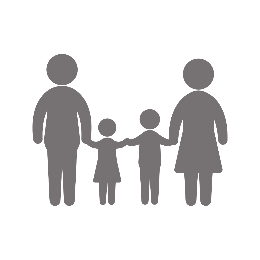 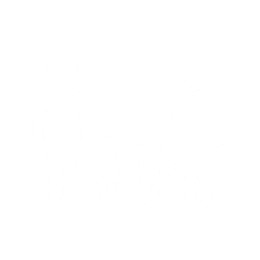 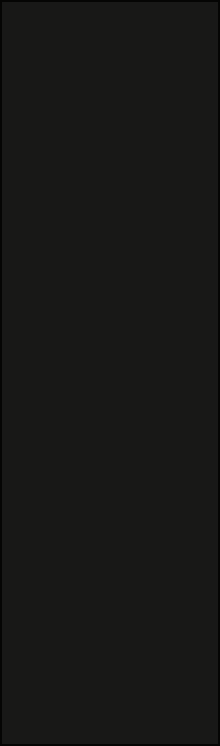 Icônes
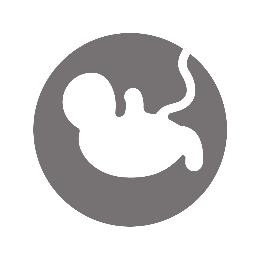 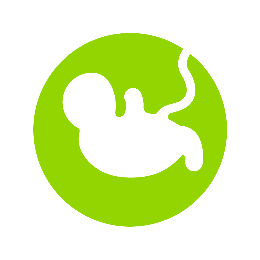 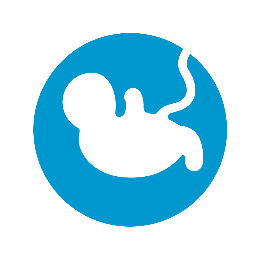 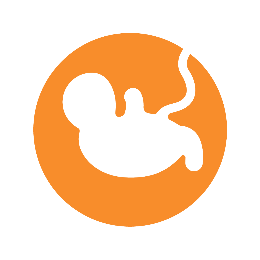 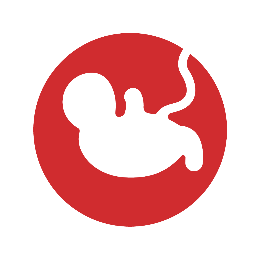 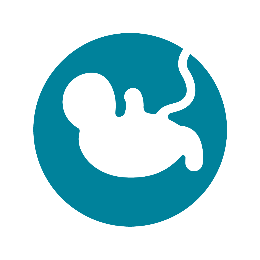 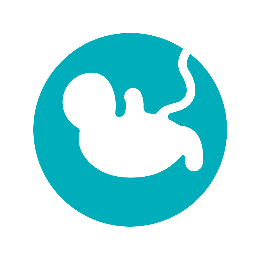 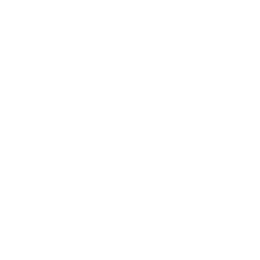 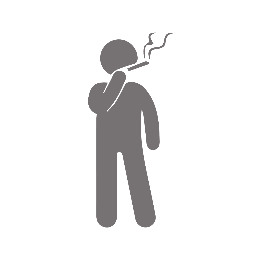 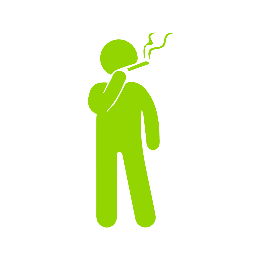 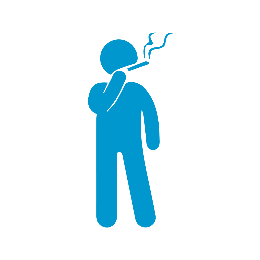 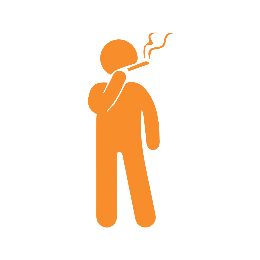 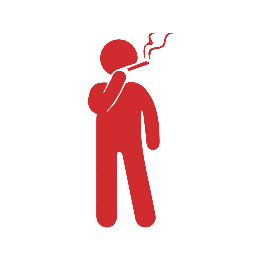 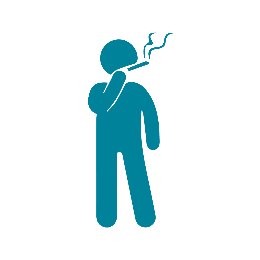 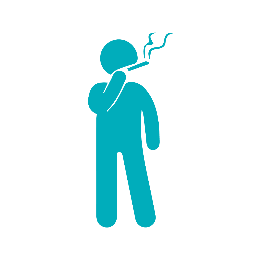 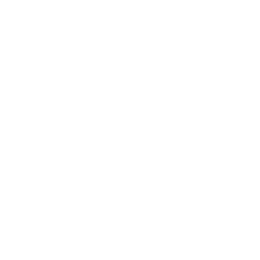 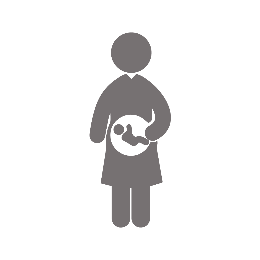 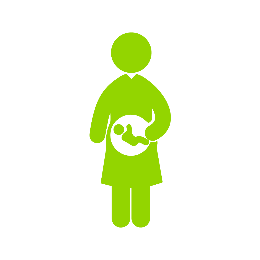 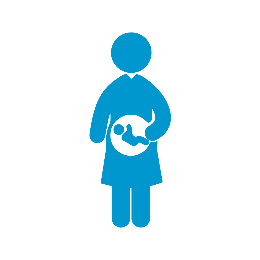 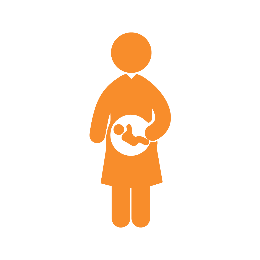 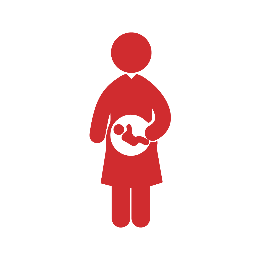 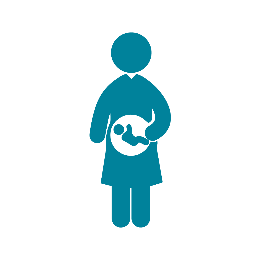 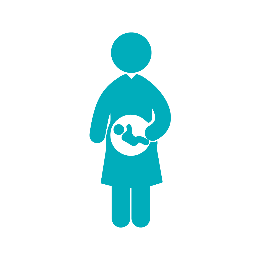 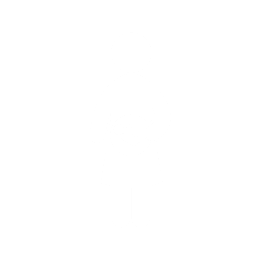 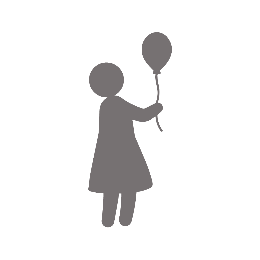 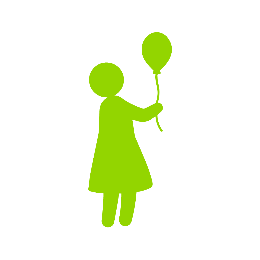 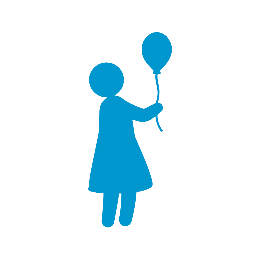 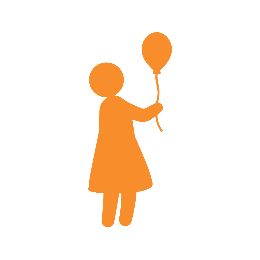 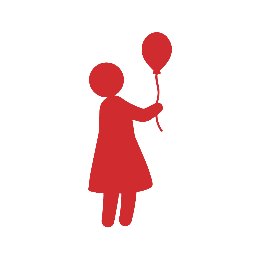 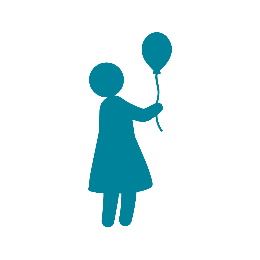 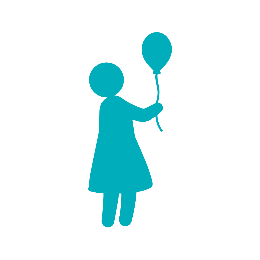 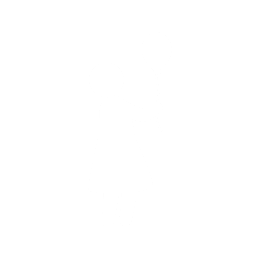 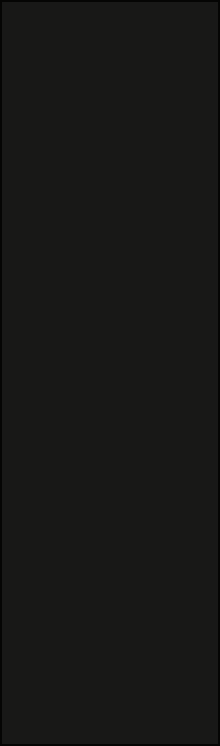 Icônes
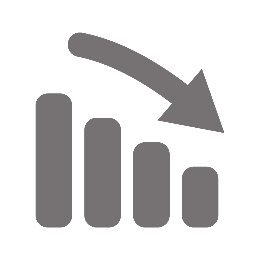 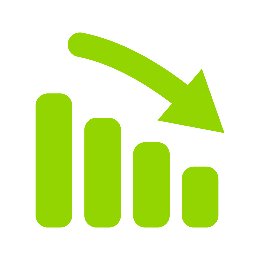 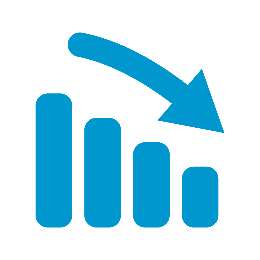 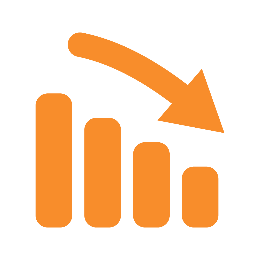 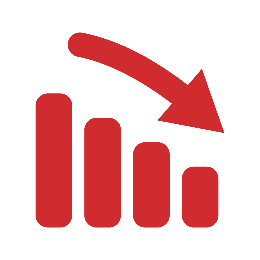 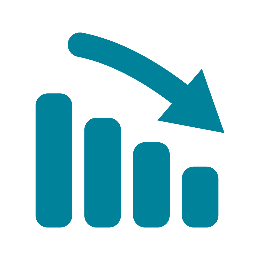 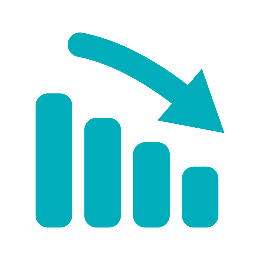 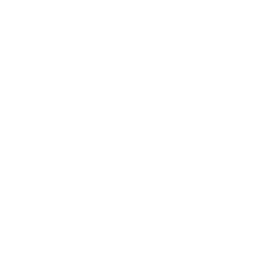 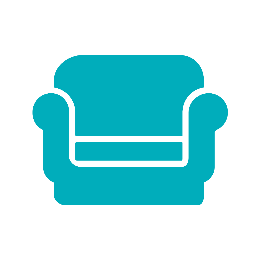 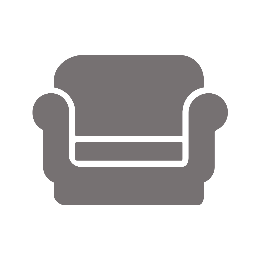 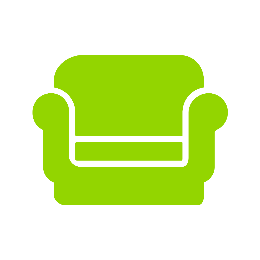 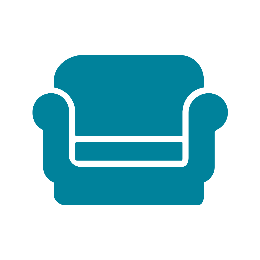 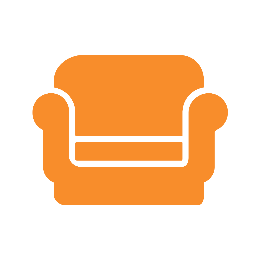 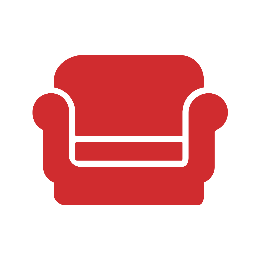 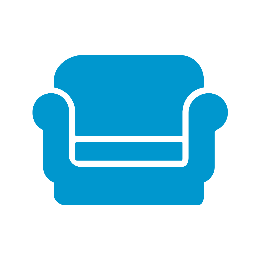 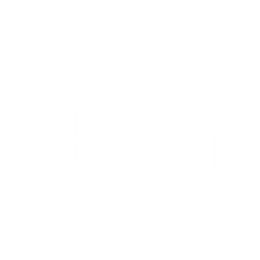 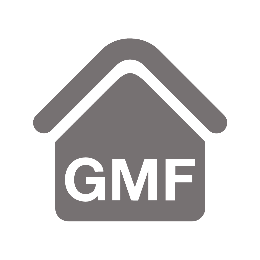 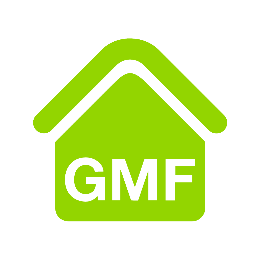 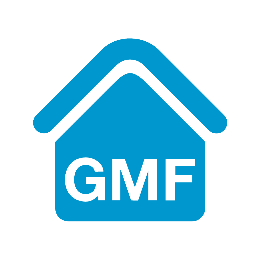 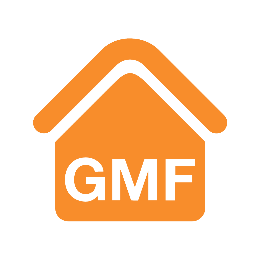 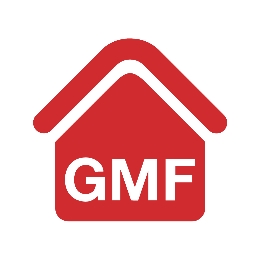 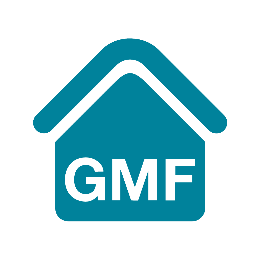 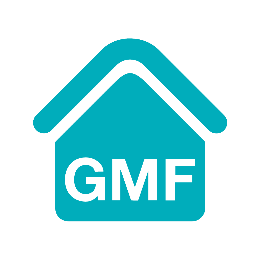 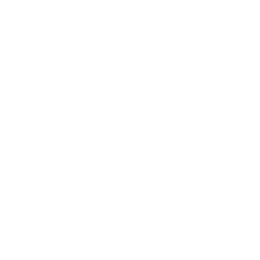 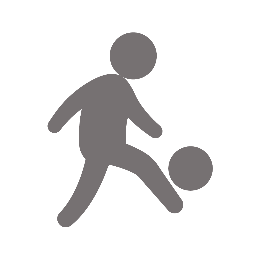 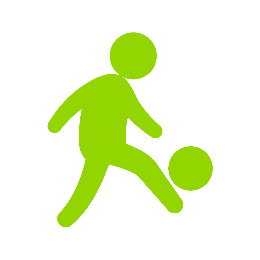 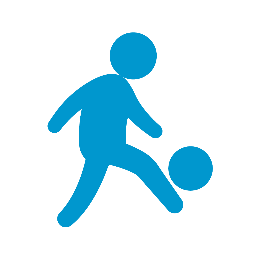 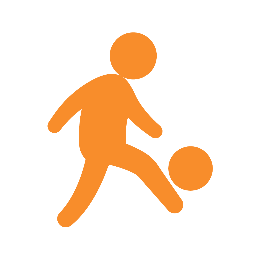 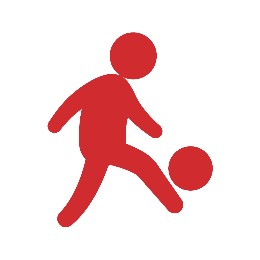 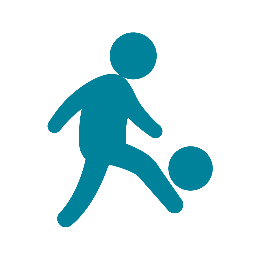 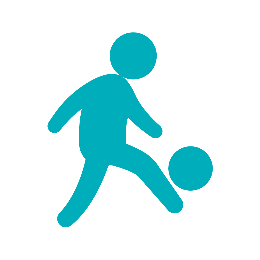 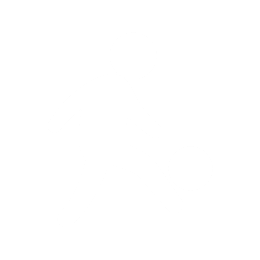 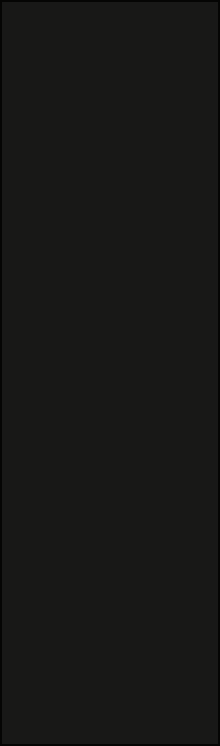 Icônes
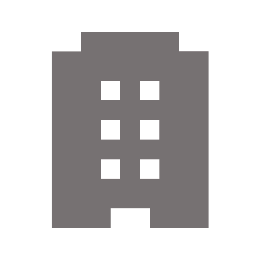 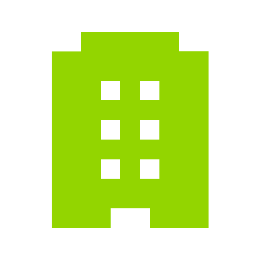 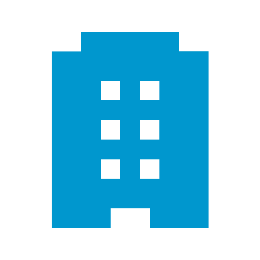 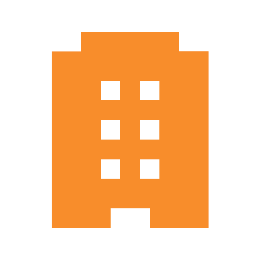 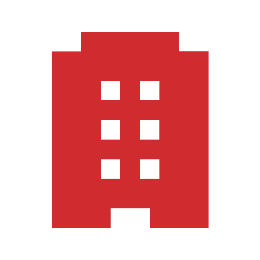 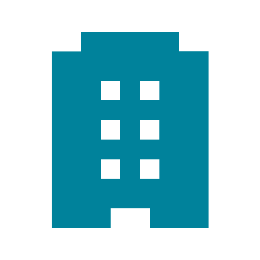 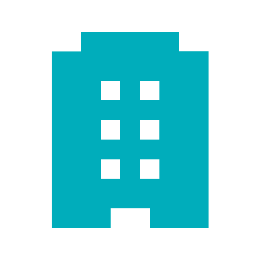 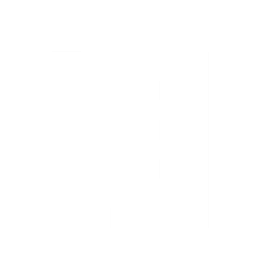 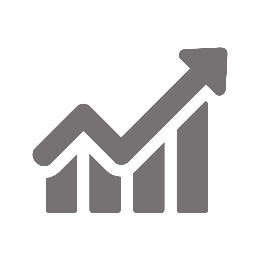 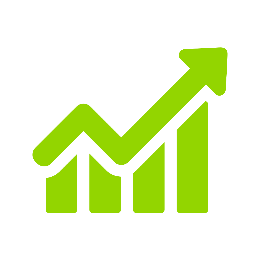 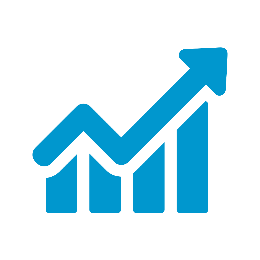 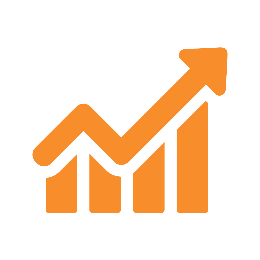 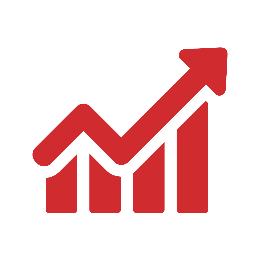 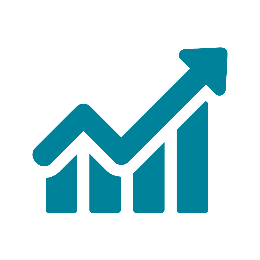 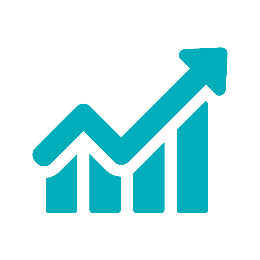 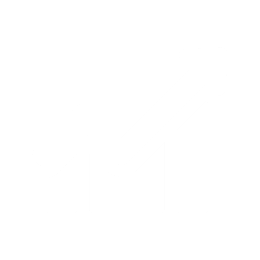 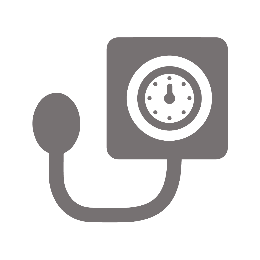 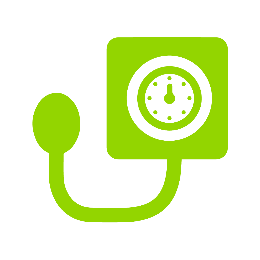 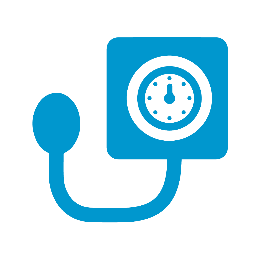 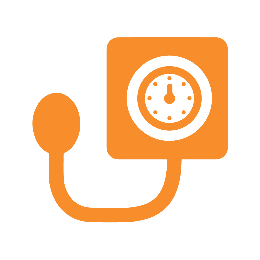 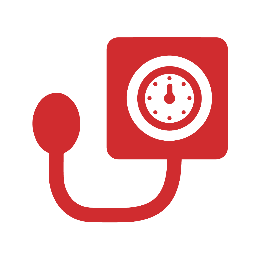 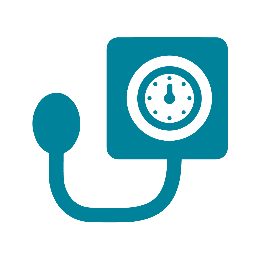 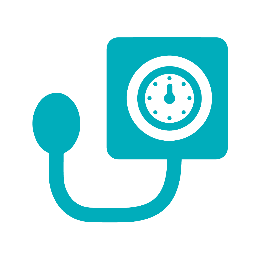 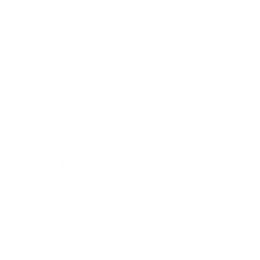 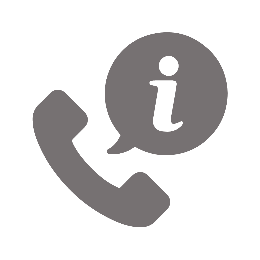 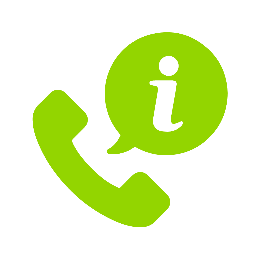 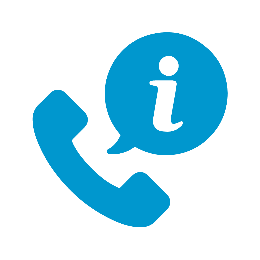 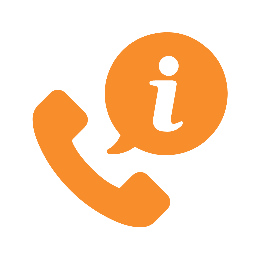 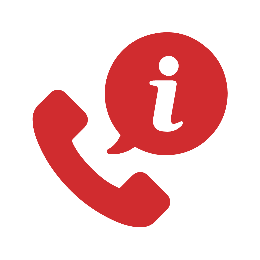 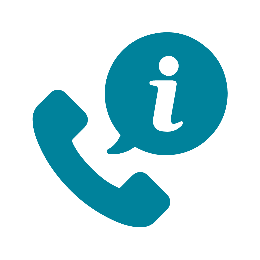 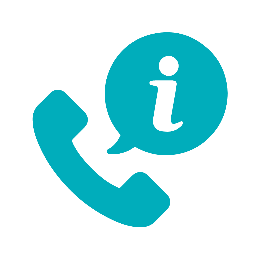 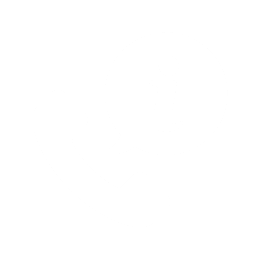 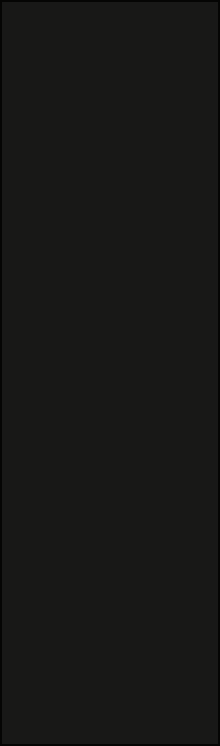 Icônes
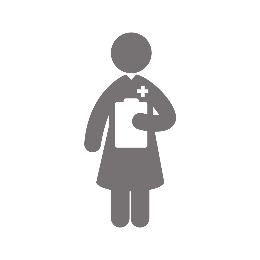 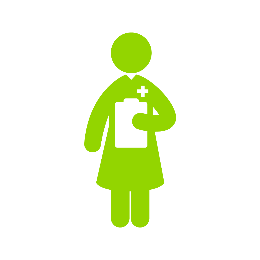 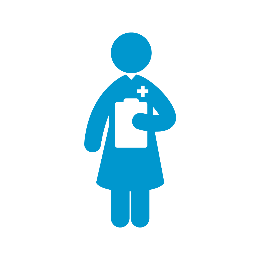 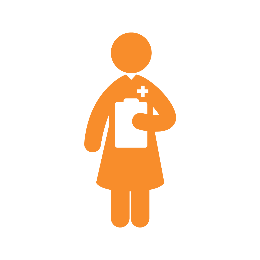 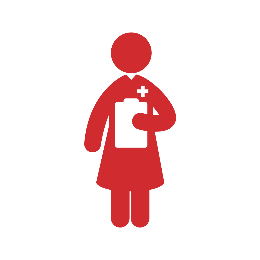 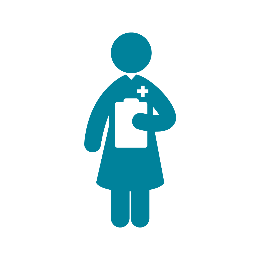 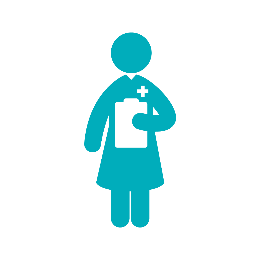 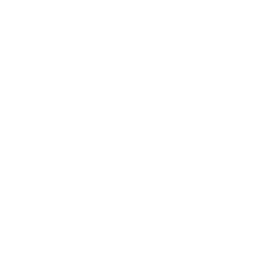 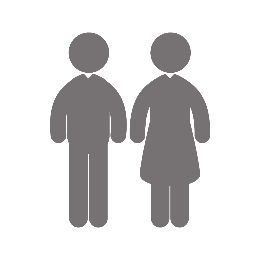 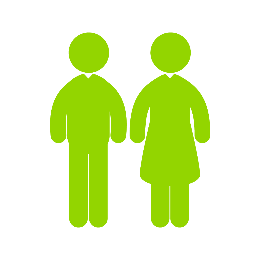 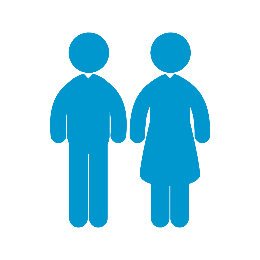 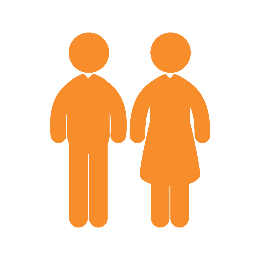 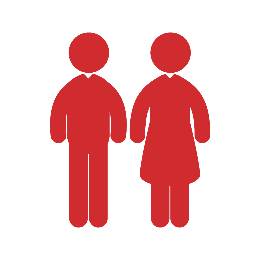 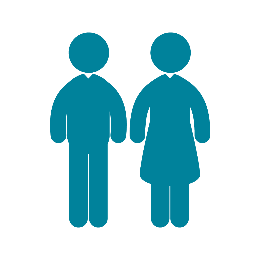 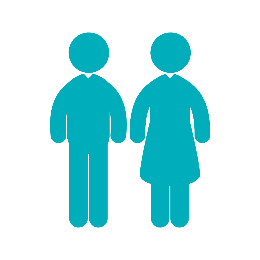 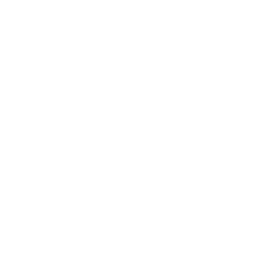 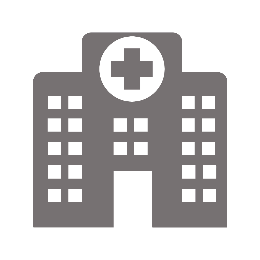 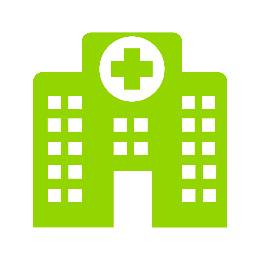 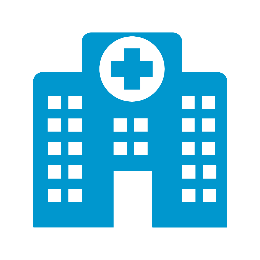 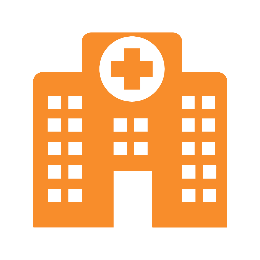 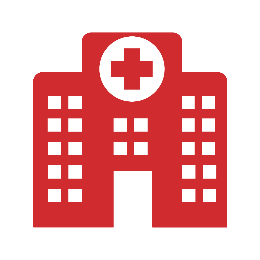 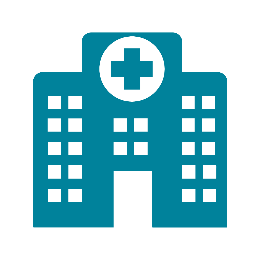 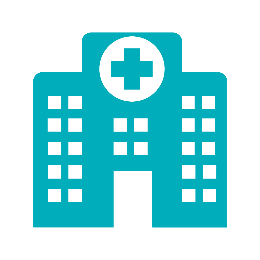 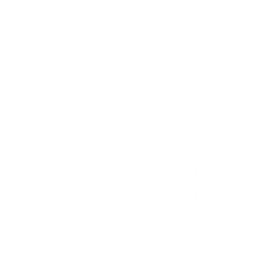 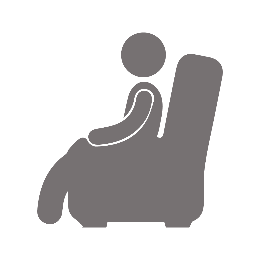 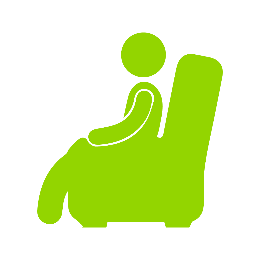 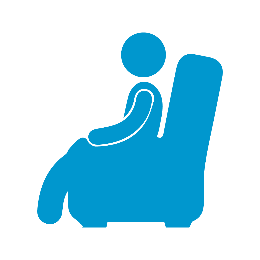 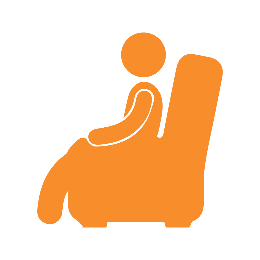 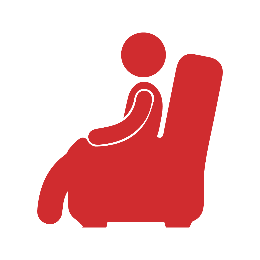 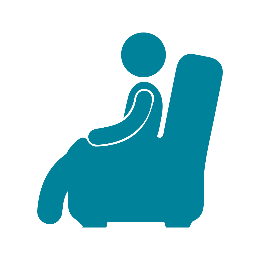 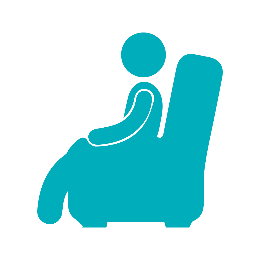 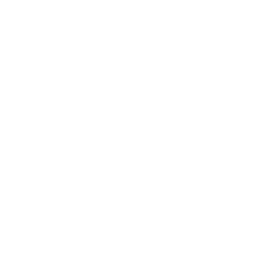 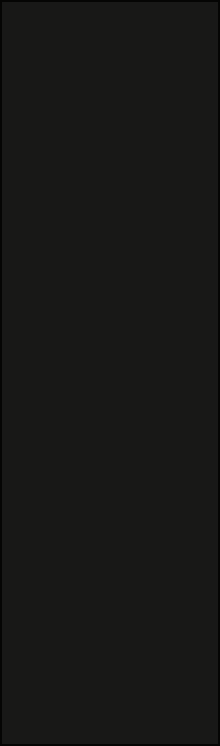 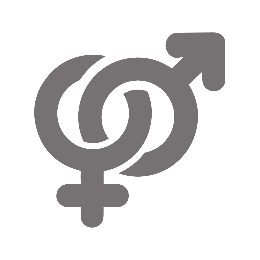 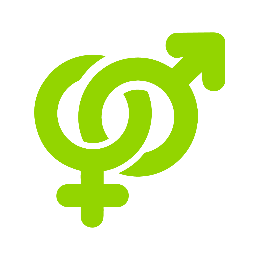 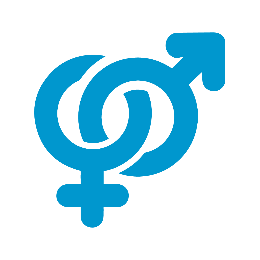 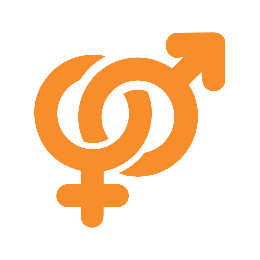 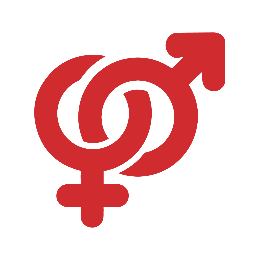 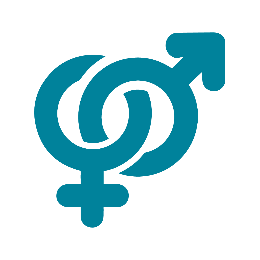 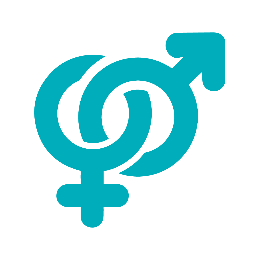 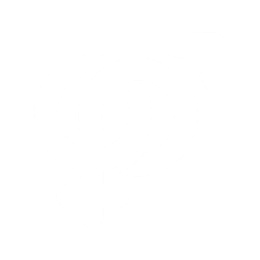 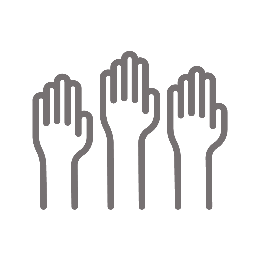 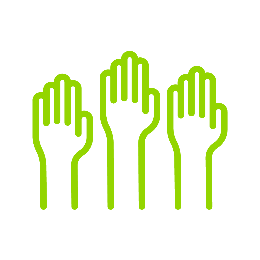 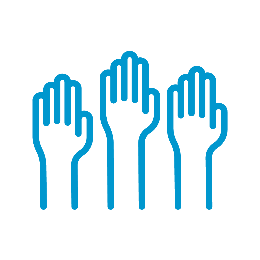 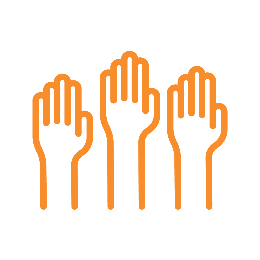 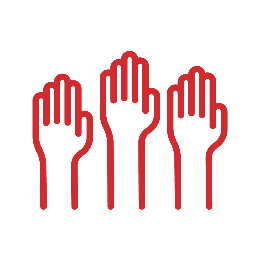 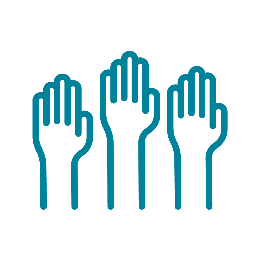 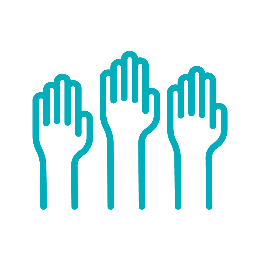 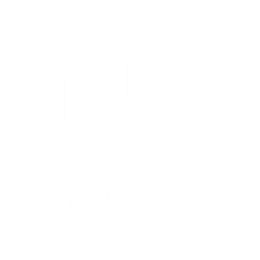 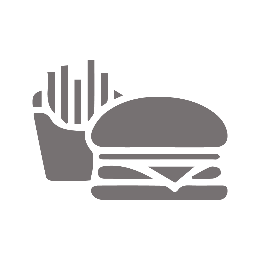 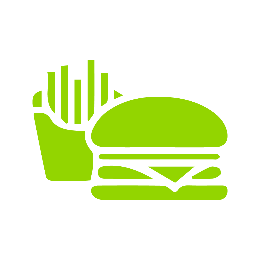 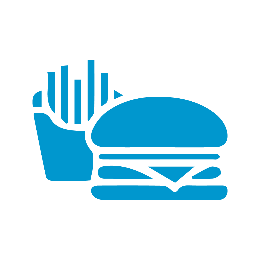 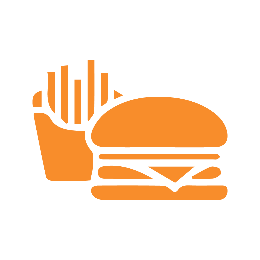 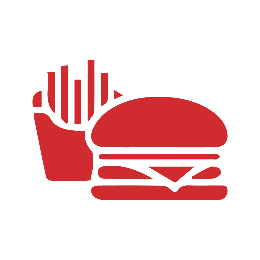 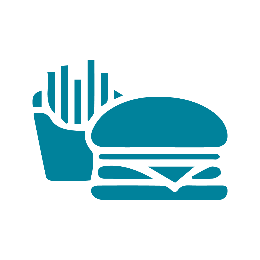 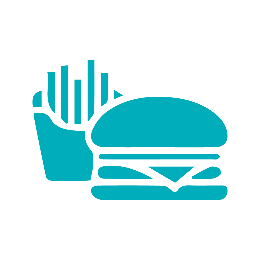 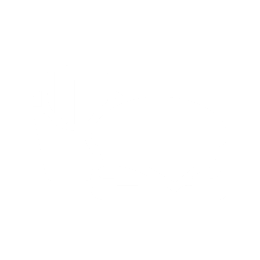 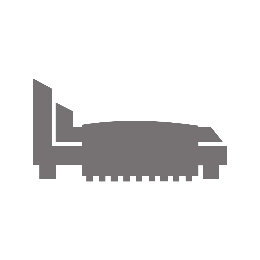 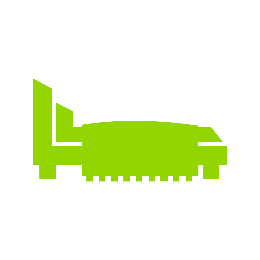 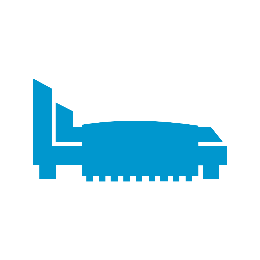 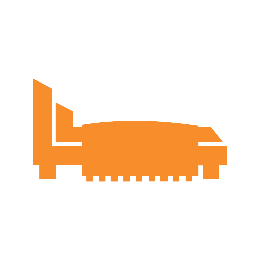 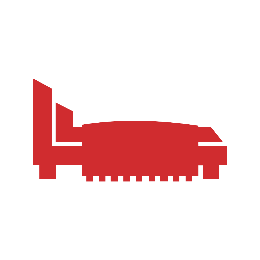 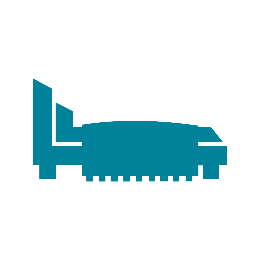 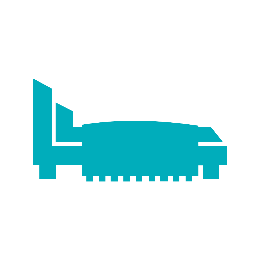 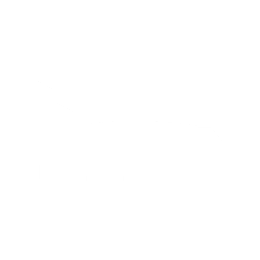 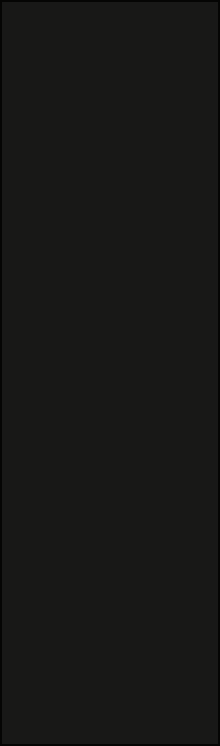 Icônes
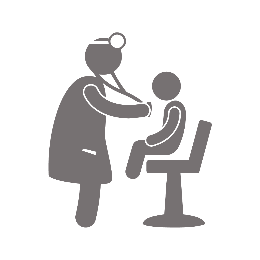 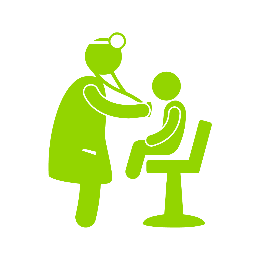 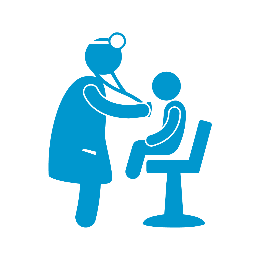 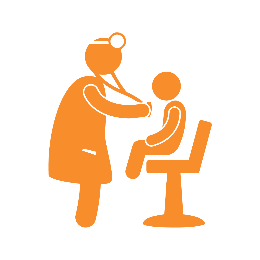 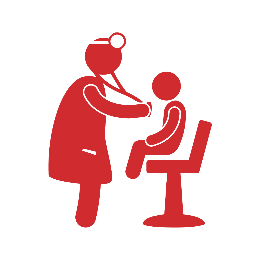 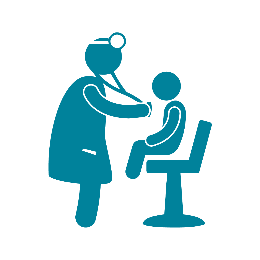 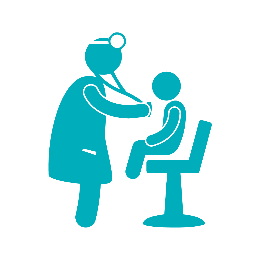 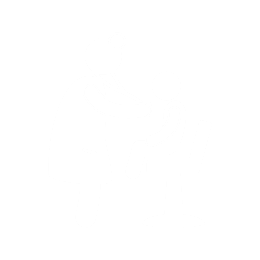 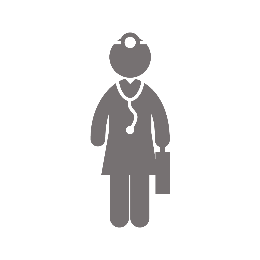 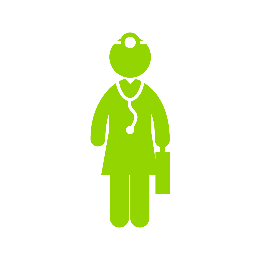 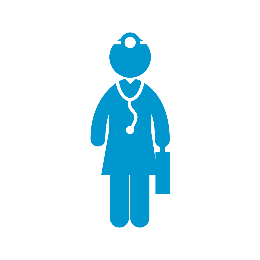 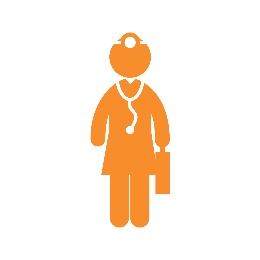 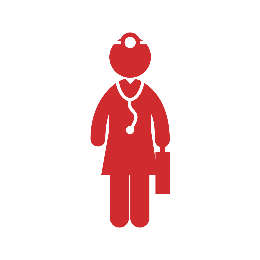 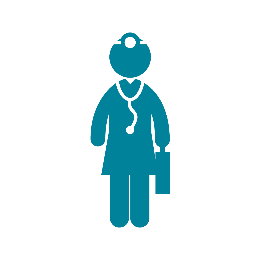 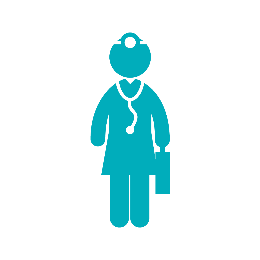 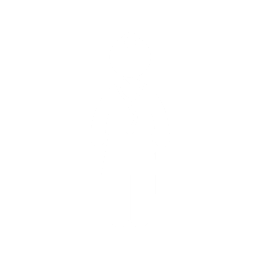 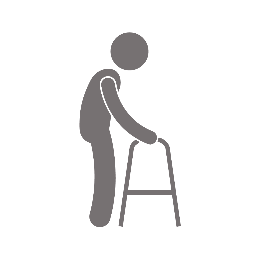 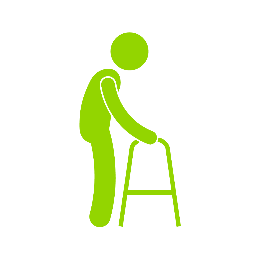 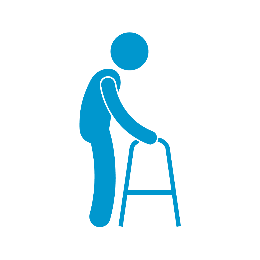 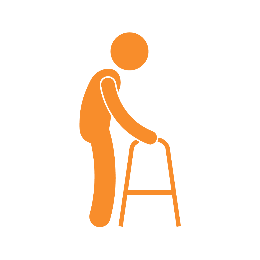 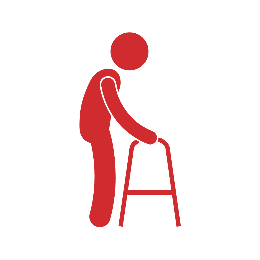 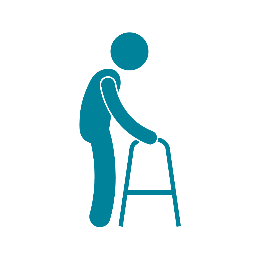 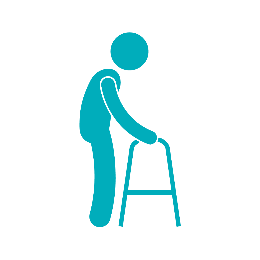 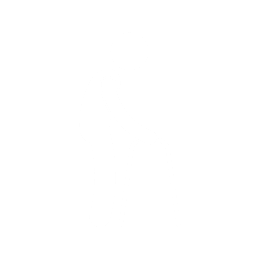 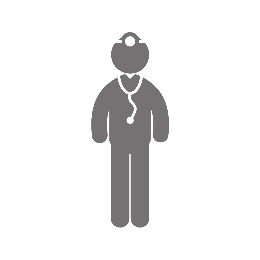 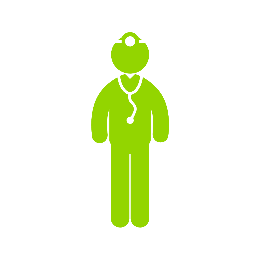 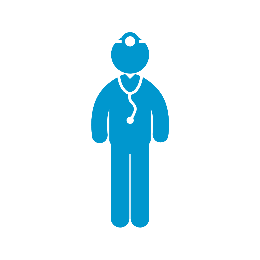 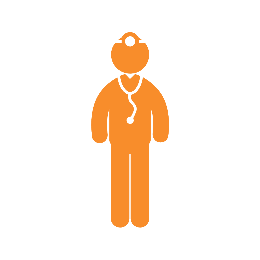 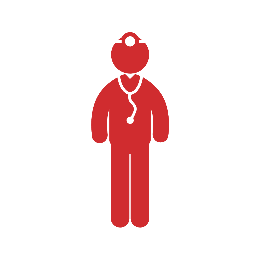 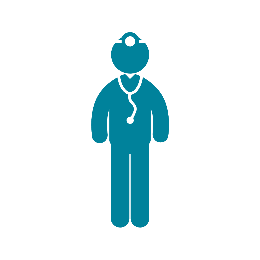 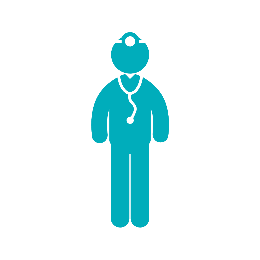 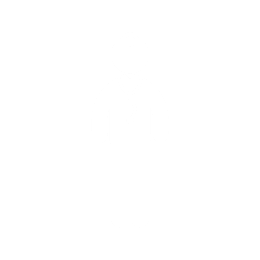 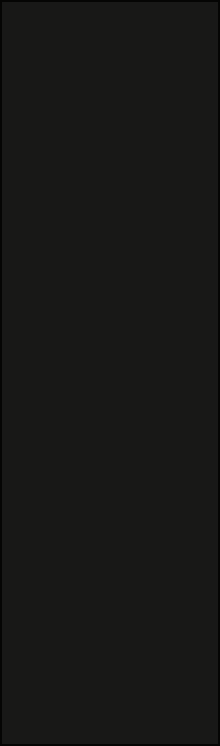 Icônes
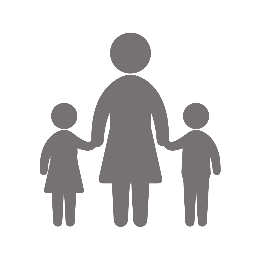 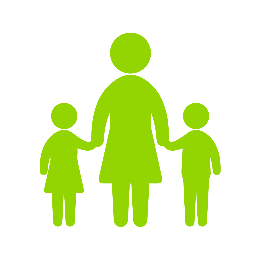 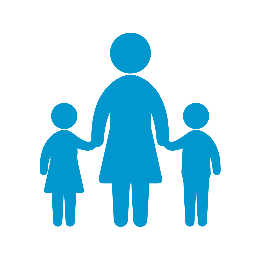 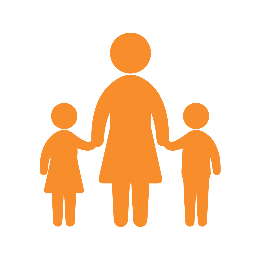 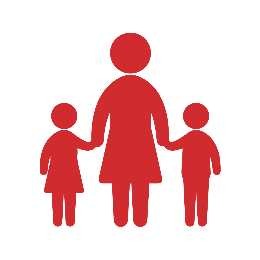 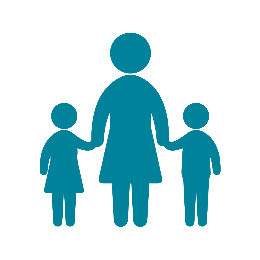 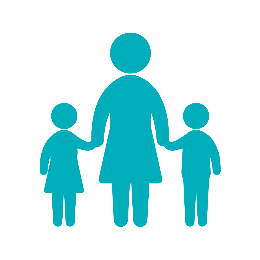 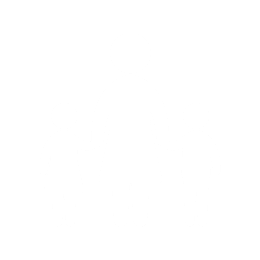 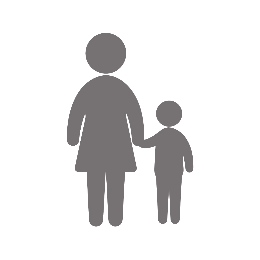 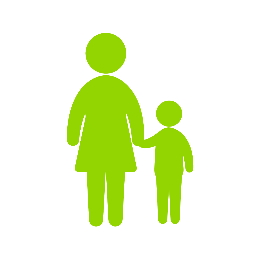 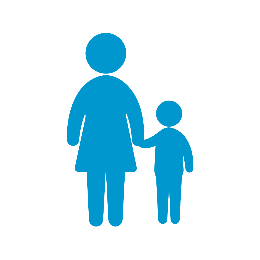 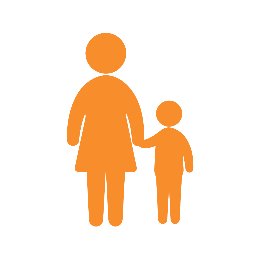 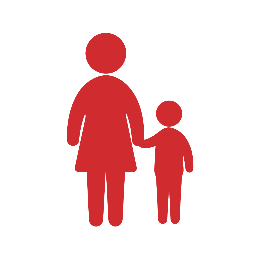 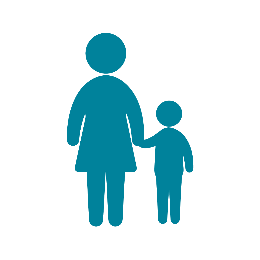 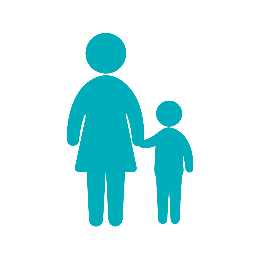 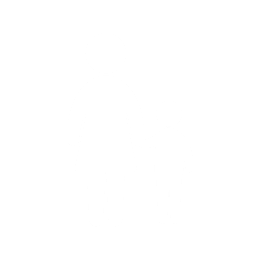 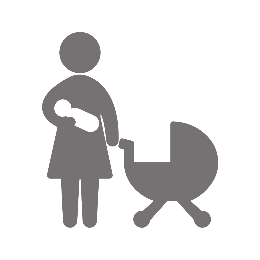 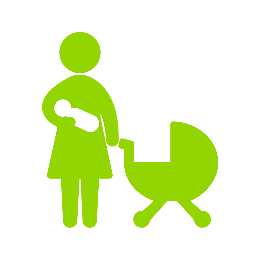 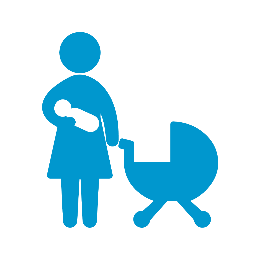 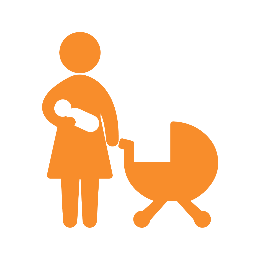 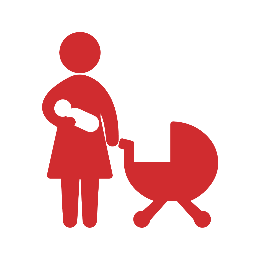 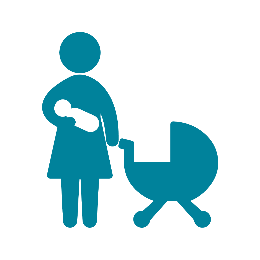 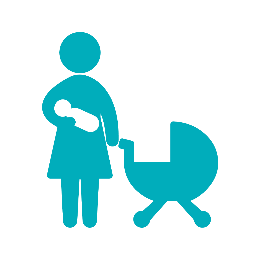 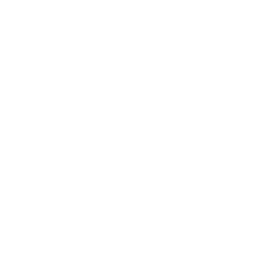 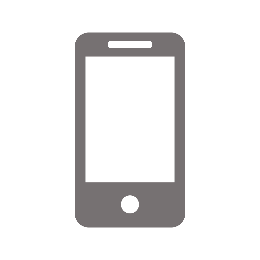 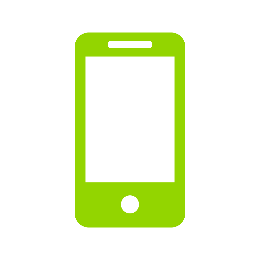 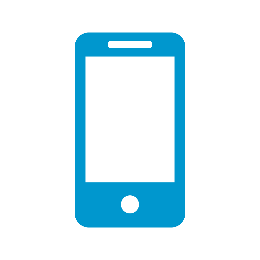 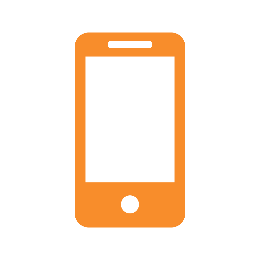 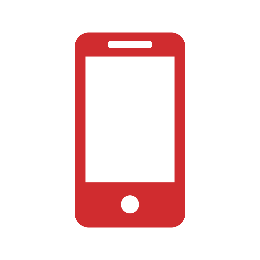 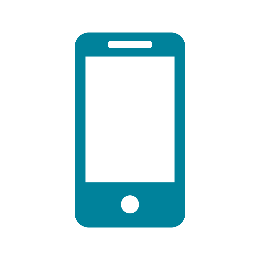 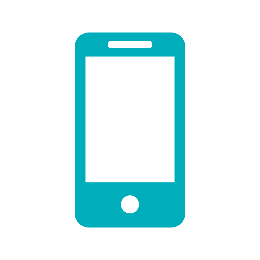 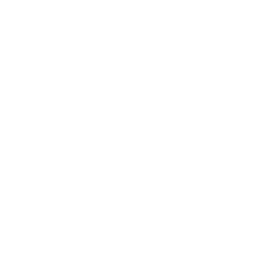 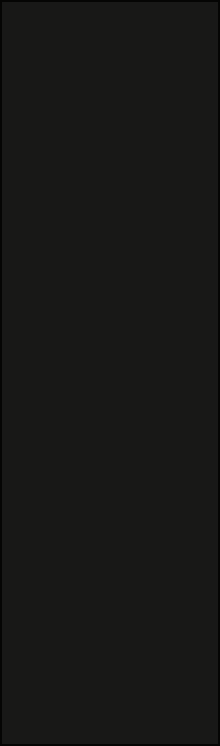 Icônes
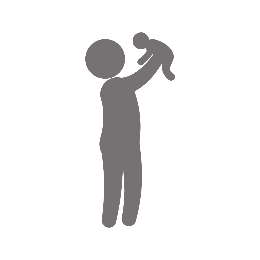 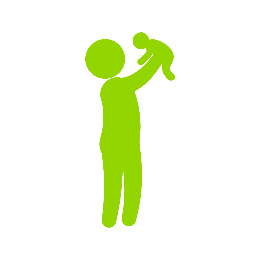 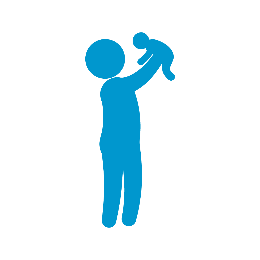 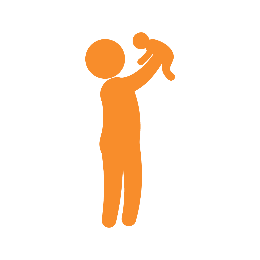 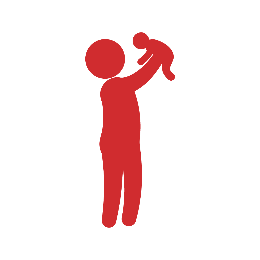 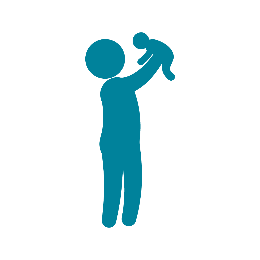 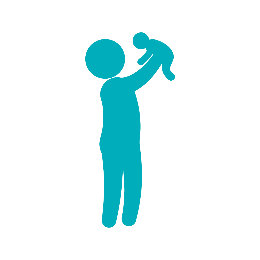 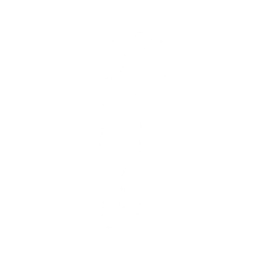 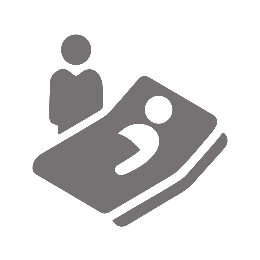 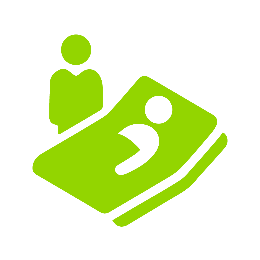 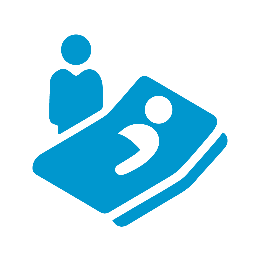 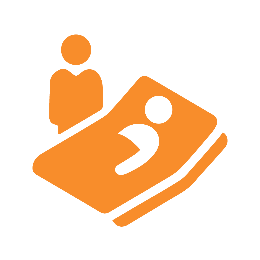 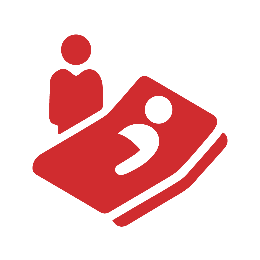 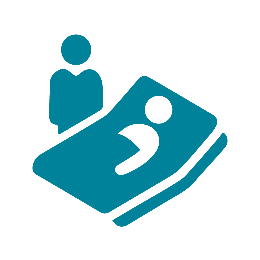 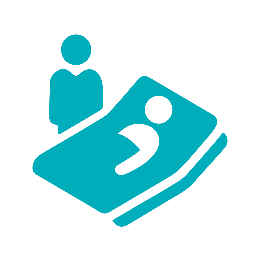 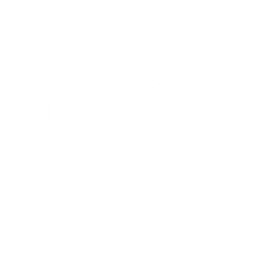 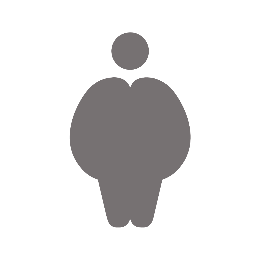 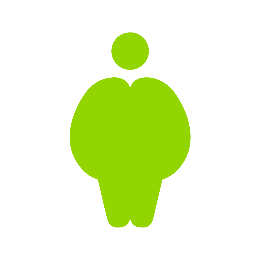 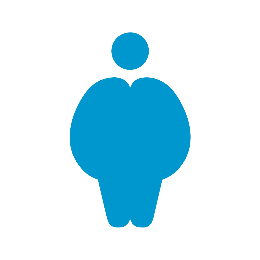 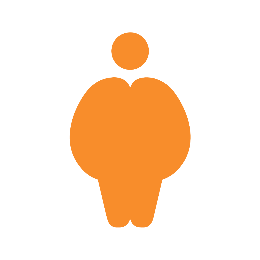 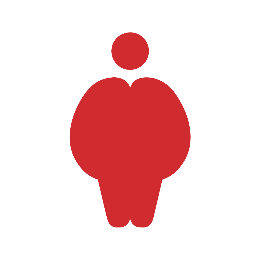 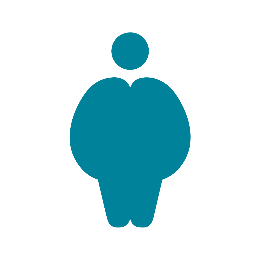 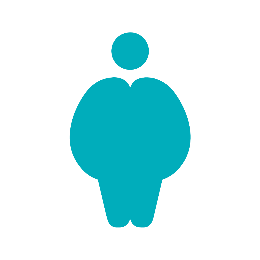 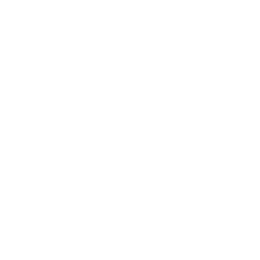 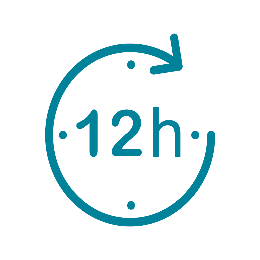 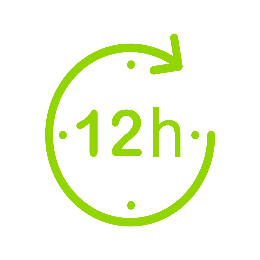 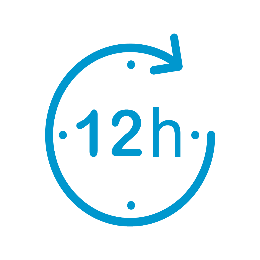 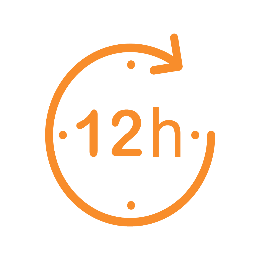 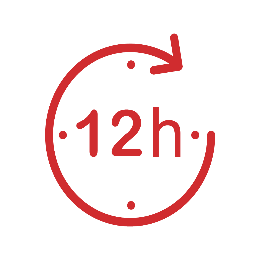 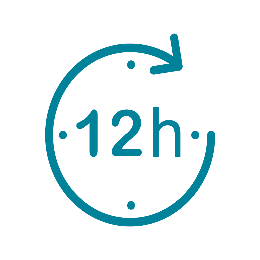 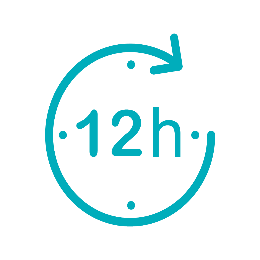 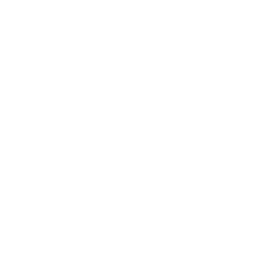 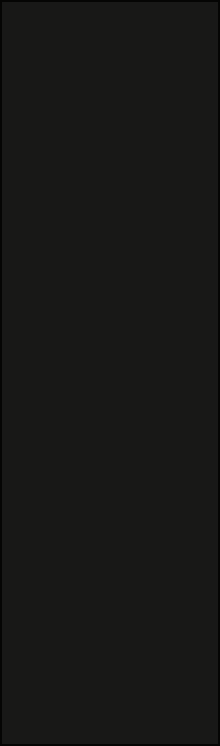 Icônes
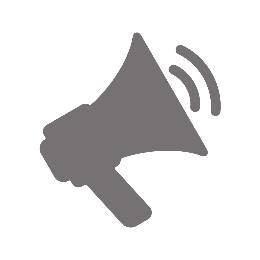 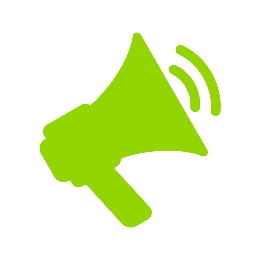 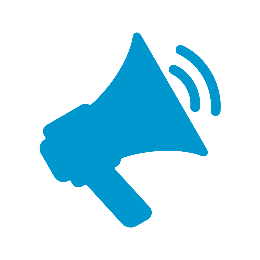 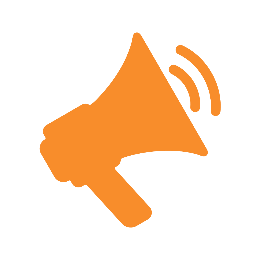 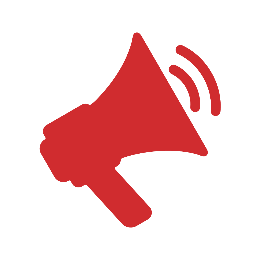 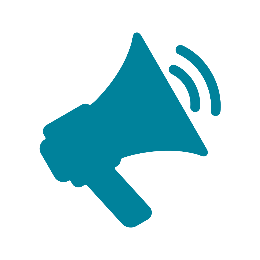 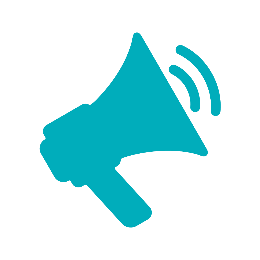 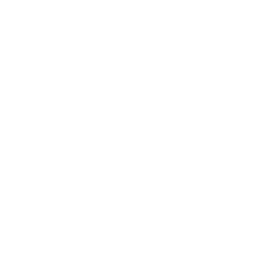 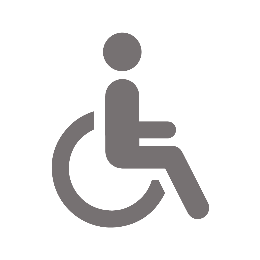 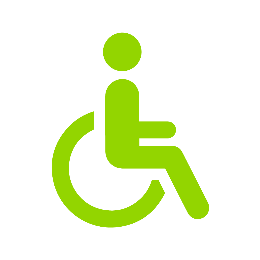 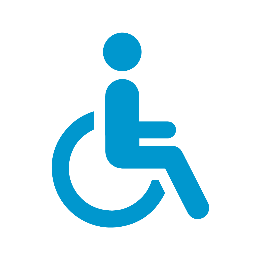 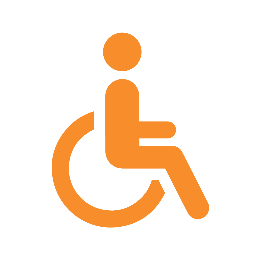 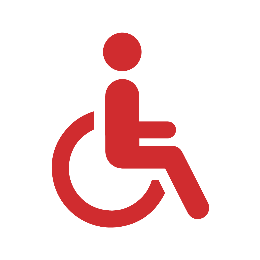 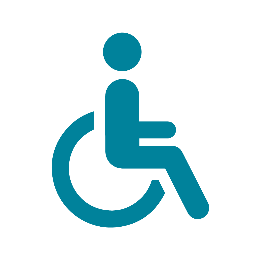 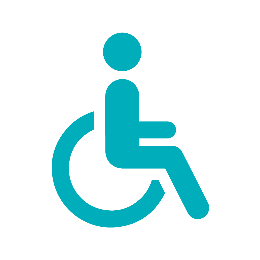 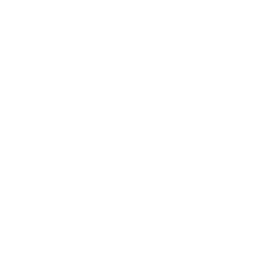 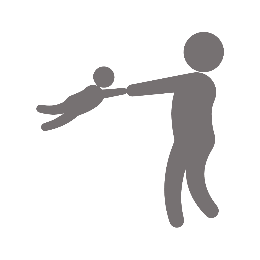 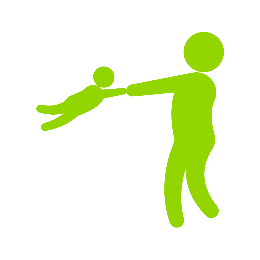 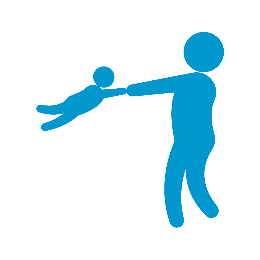 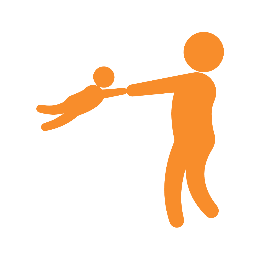 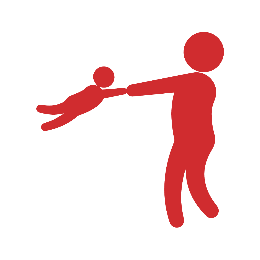 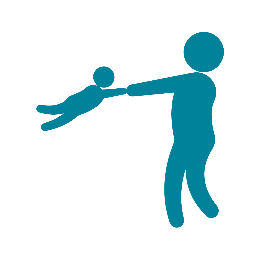 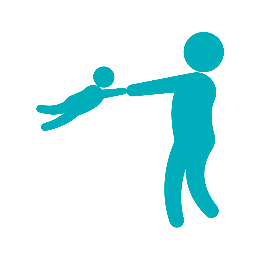 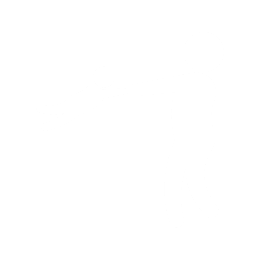 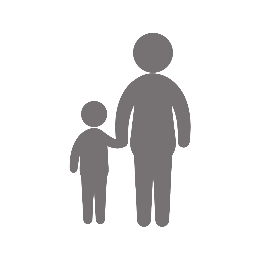 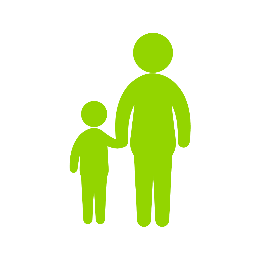 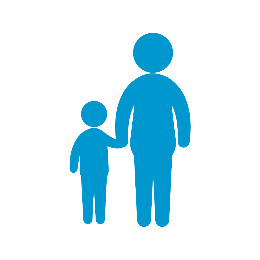 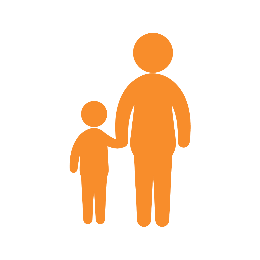 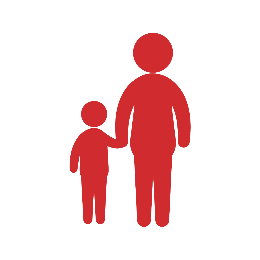 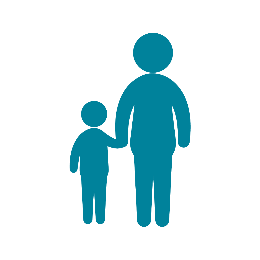 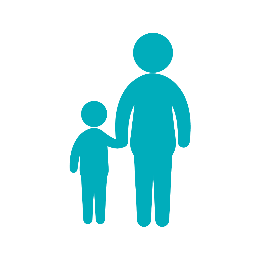 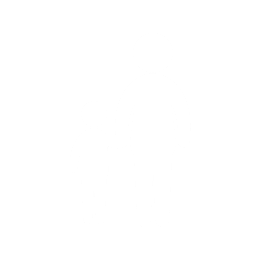 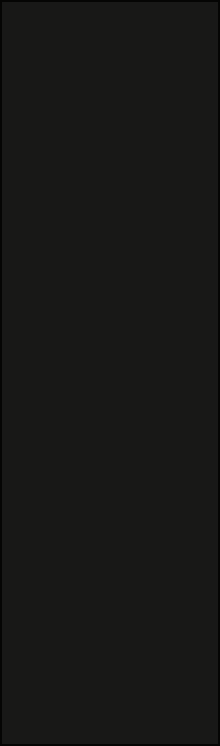 Icônes
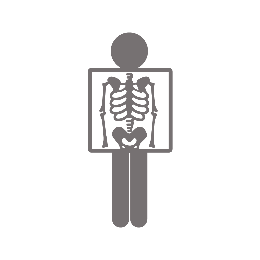 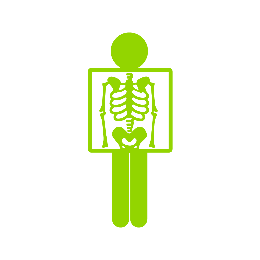 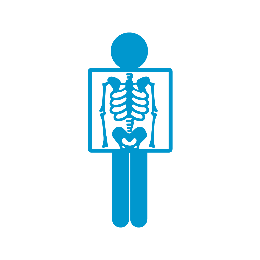 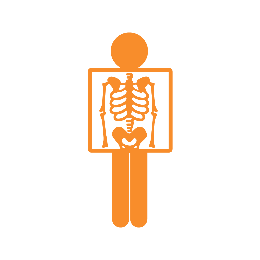 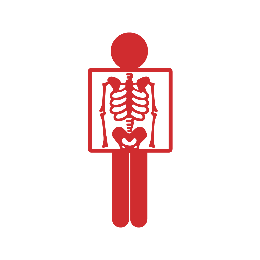 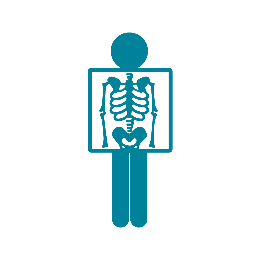 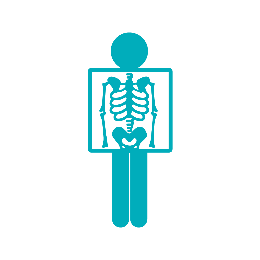 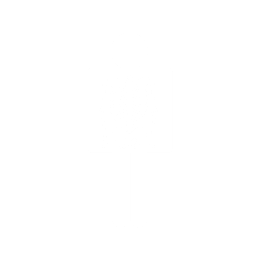 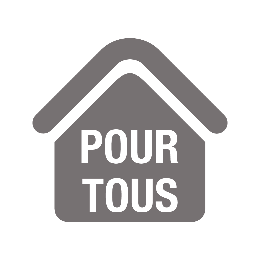 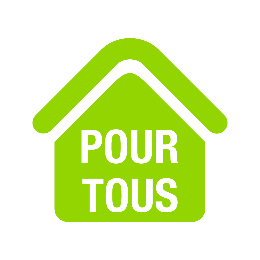 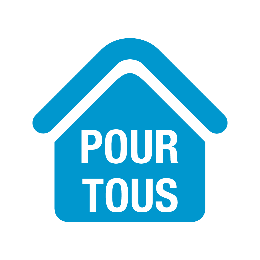 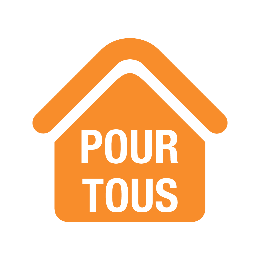 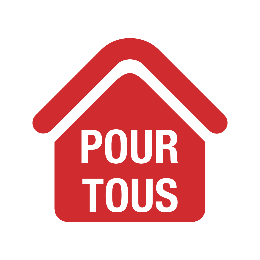 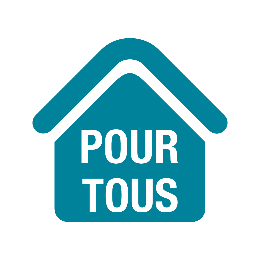 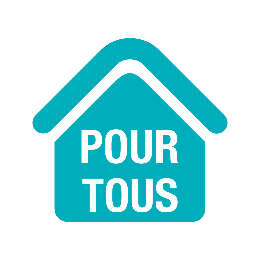 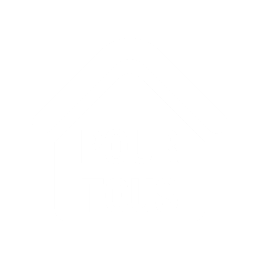 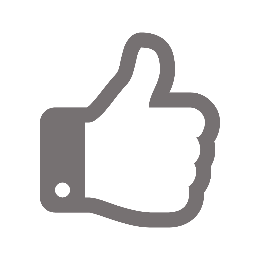 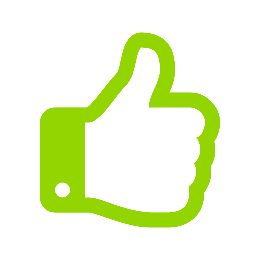 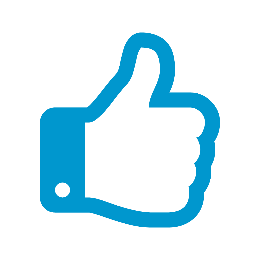 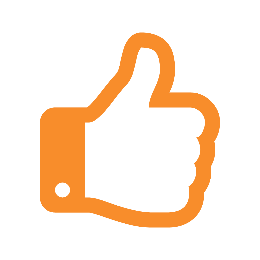 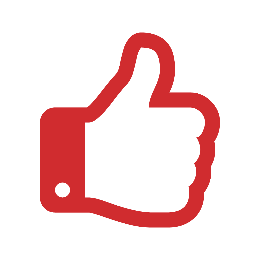 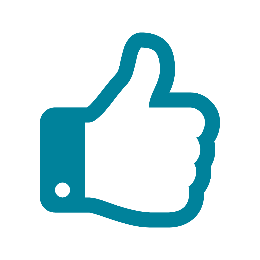 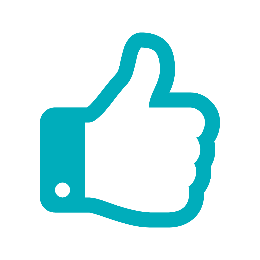 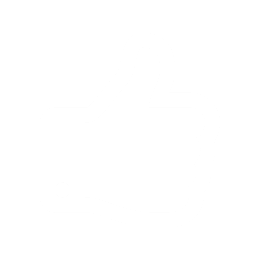 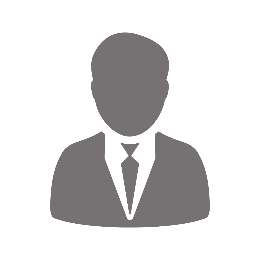 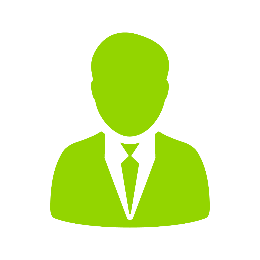 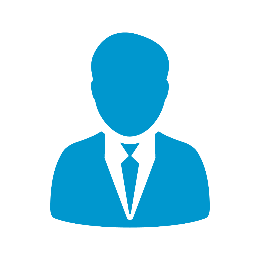 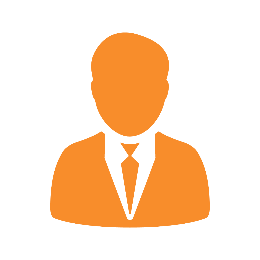 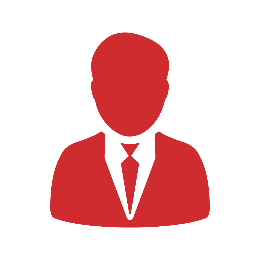 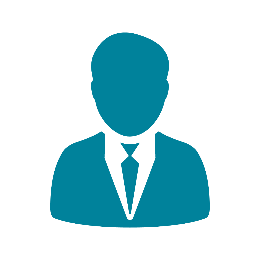 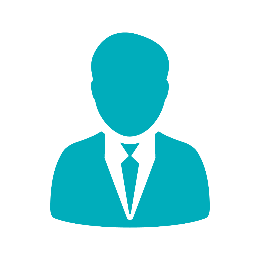 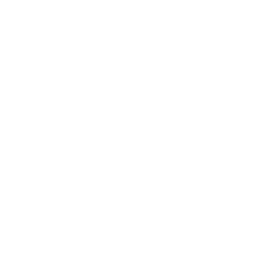 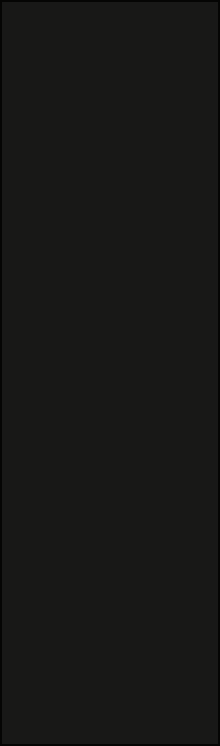 Icônes
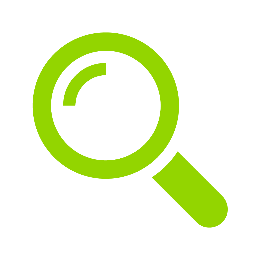 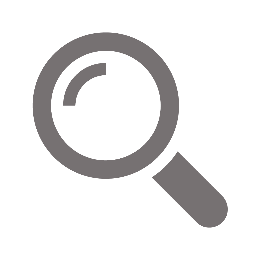 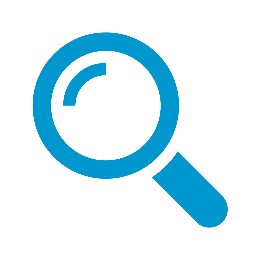 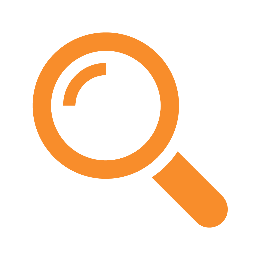 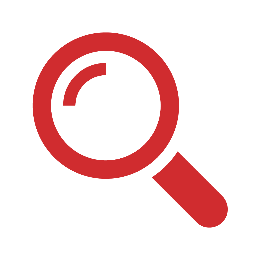 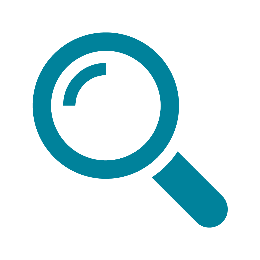 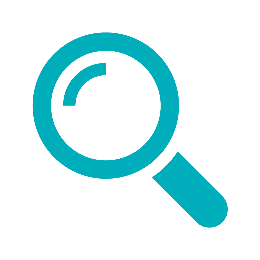 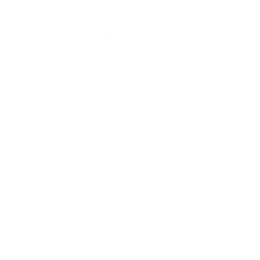 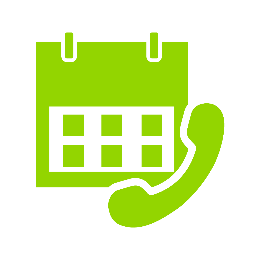 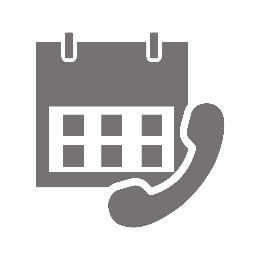 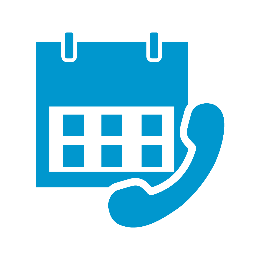 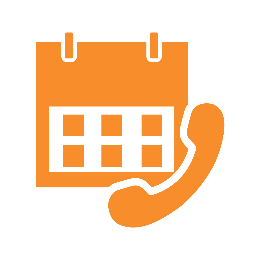 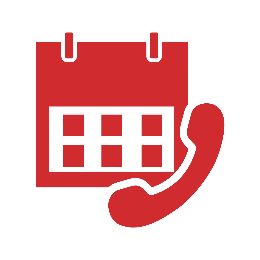 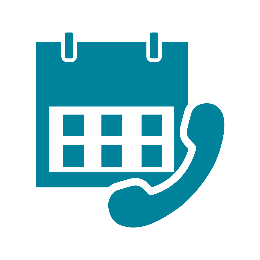 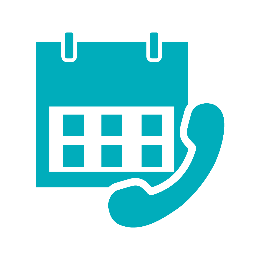 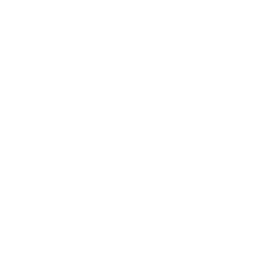 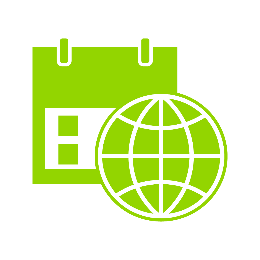 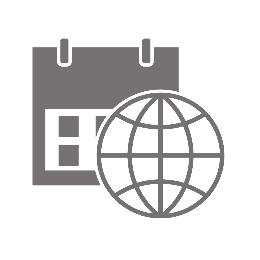 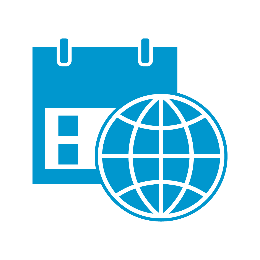 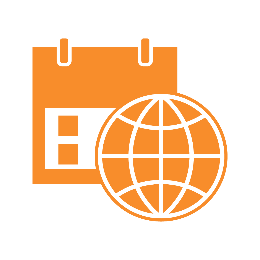 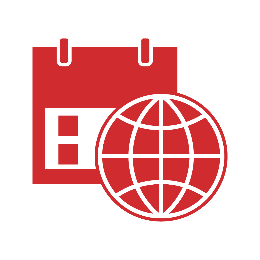 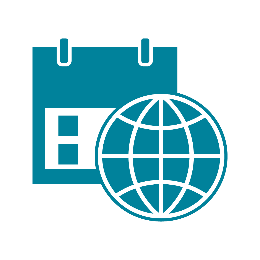 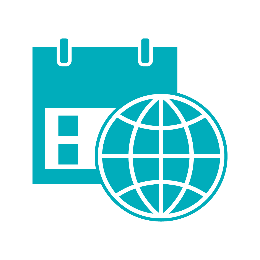 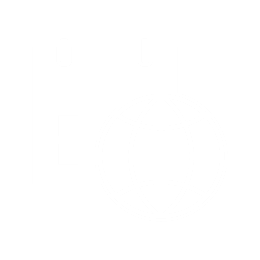 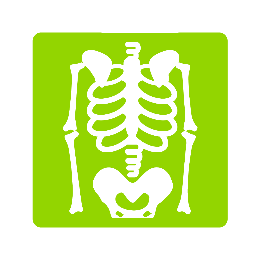 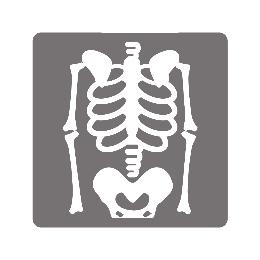 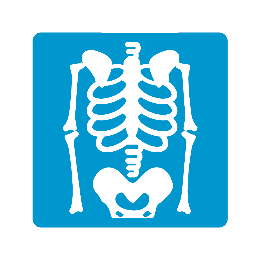 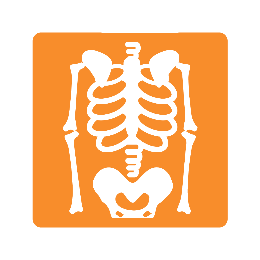 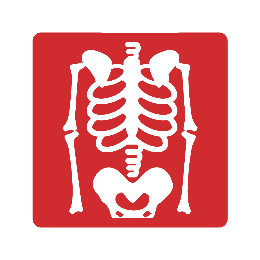 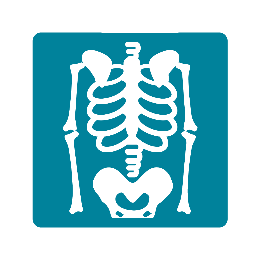 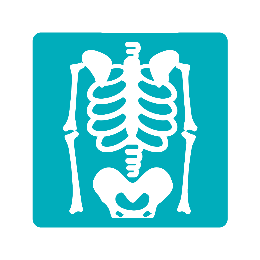 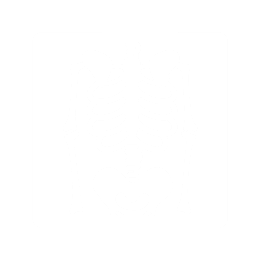 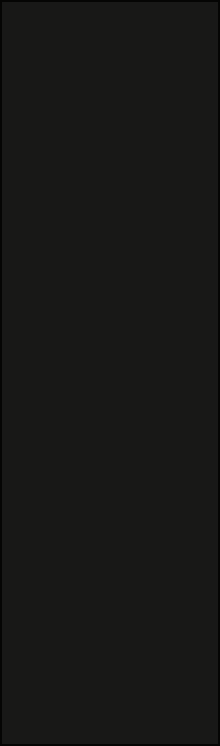 Icônes
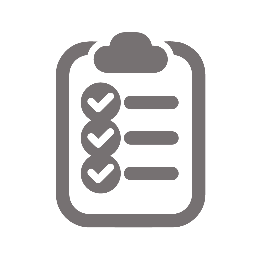 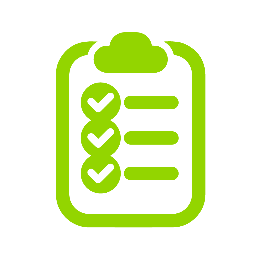 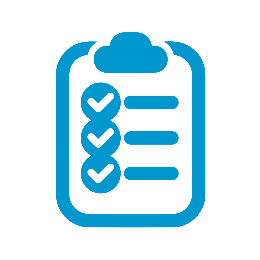 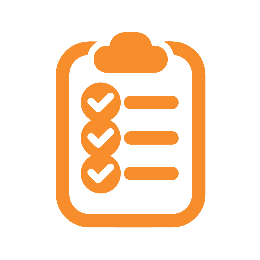 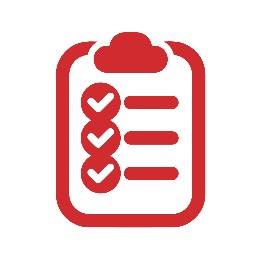 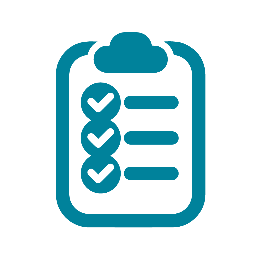 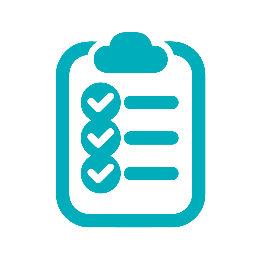 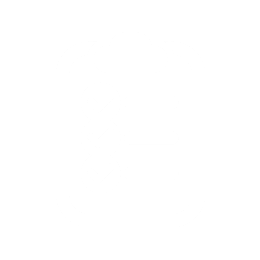 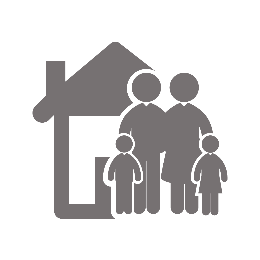 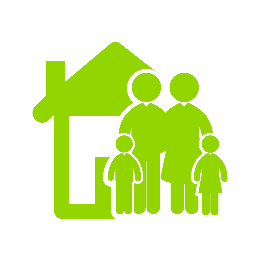 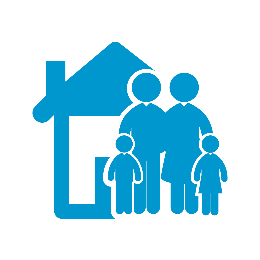 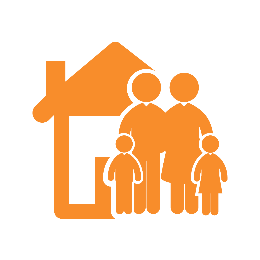 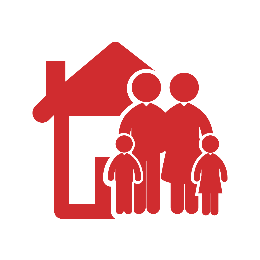 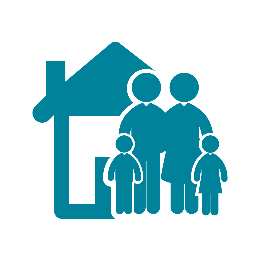 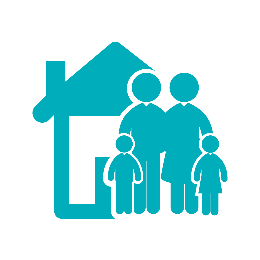 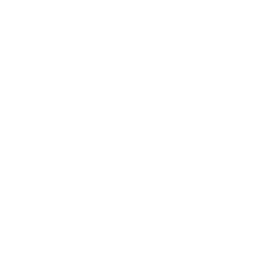 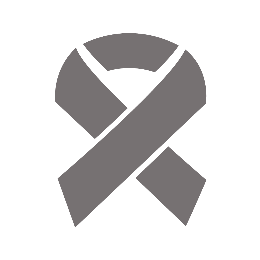 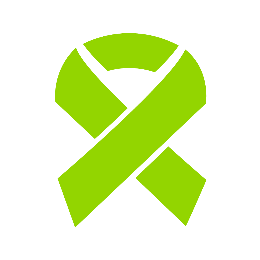 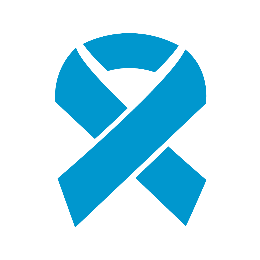 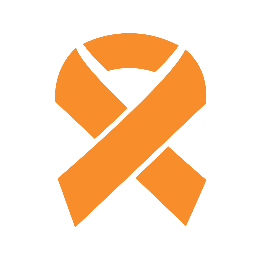 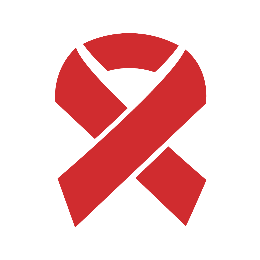 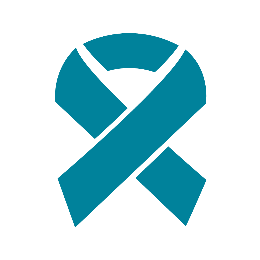 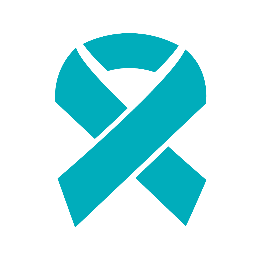 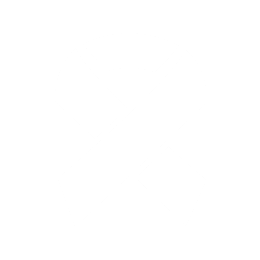 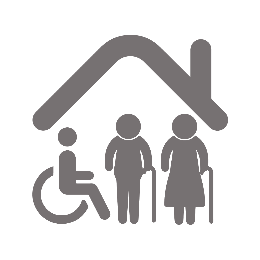 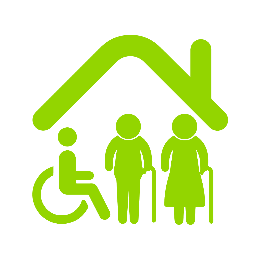 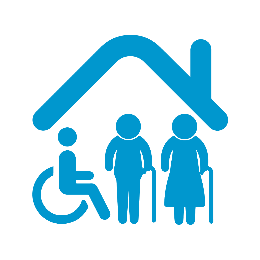 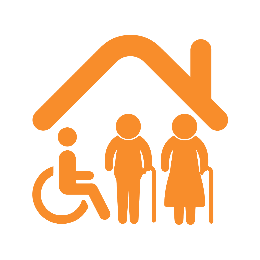 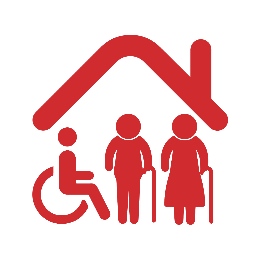 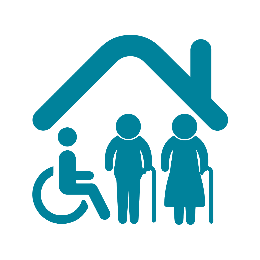 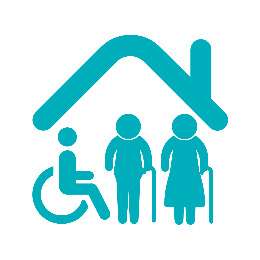 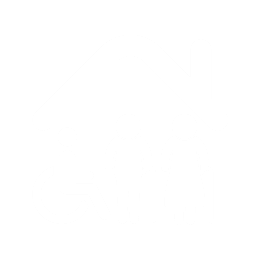 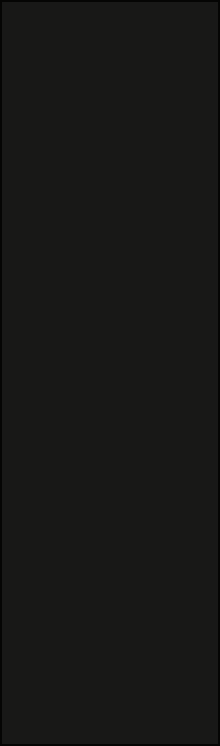 Icônes
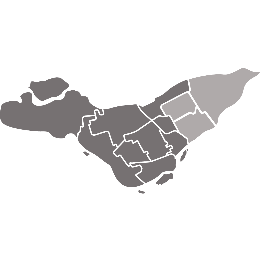 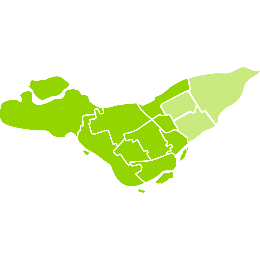 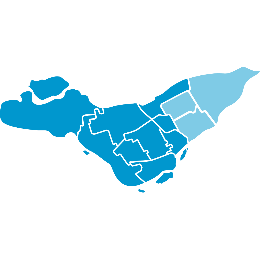 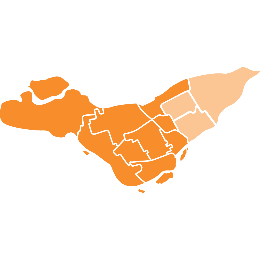 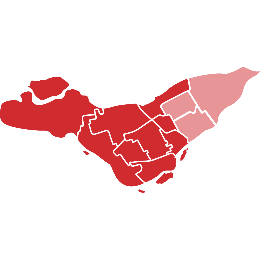 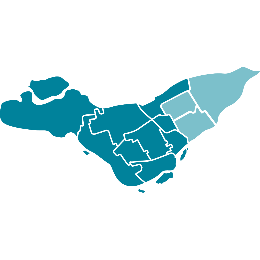 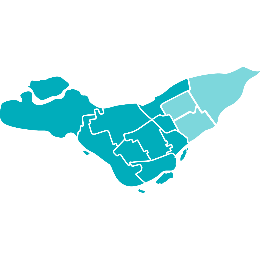 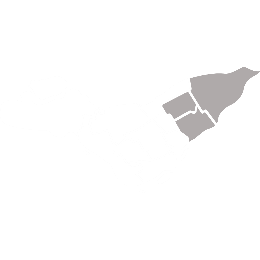 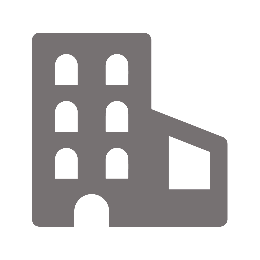 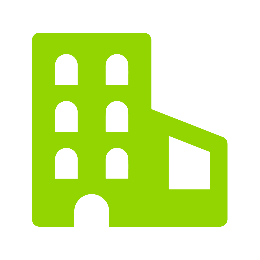 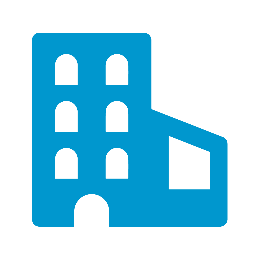 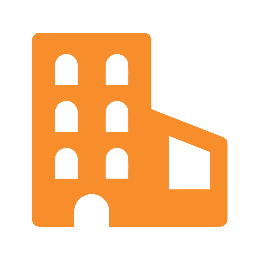 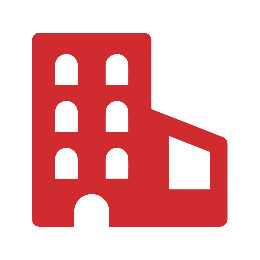 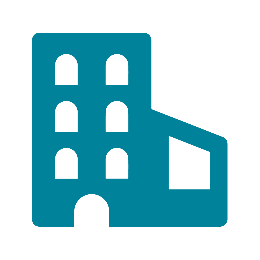 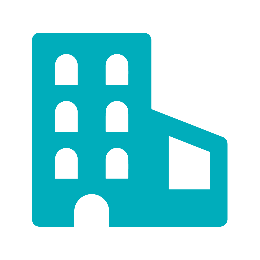 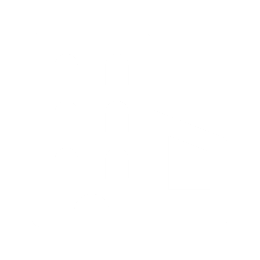 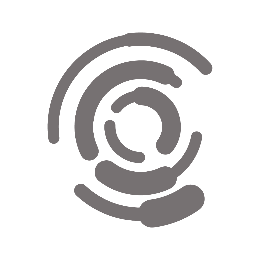 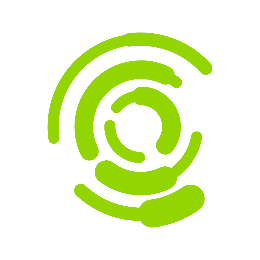 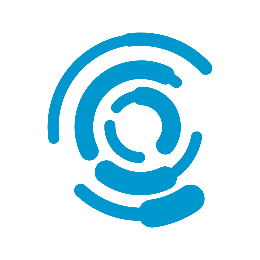 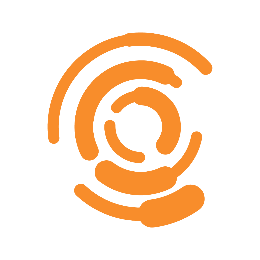 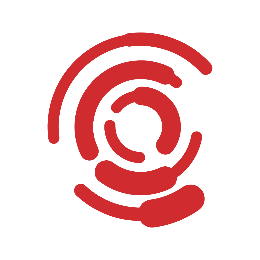 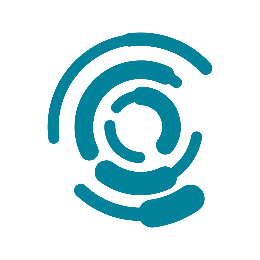 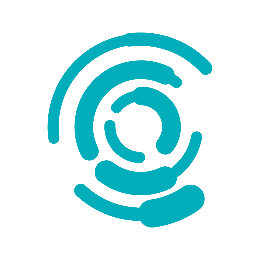 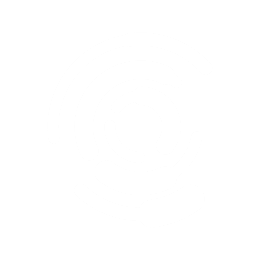 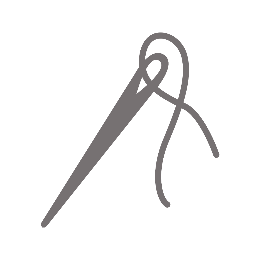 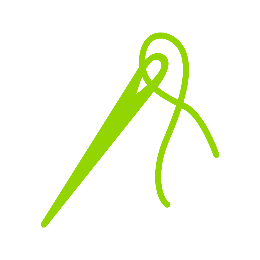 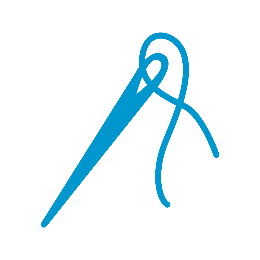 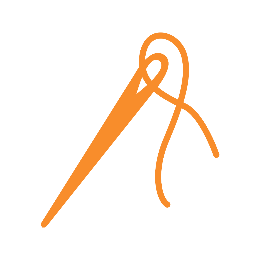 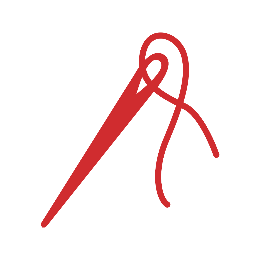 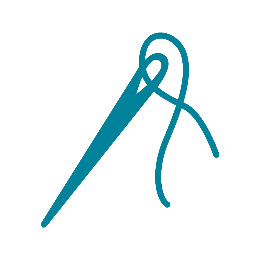 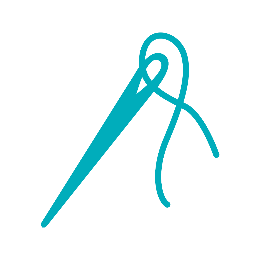 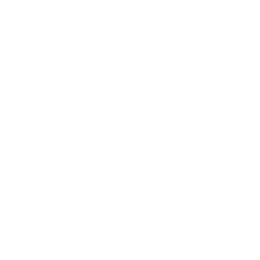 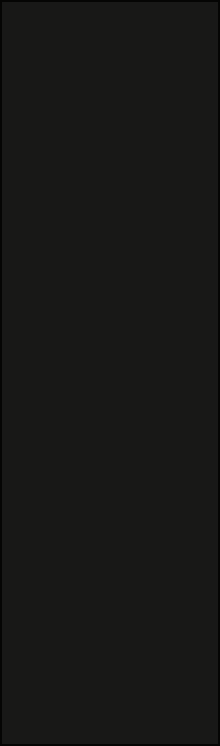 Icônes
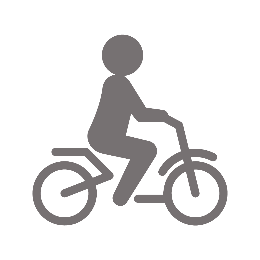 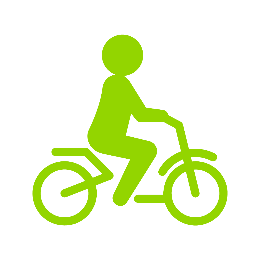 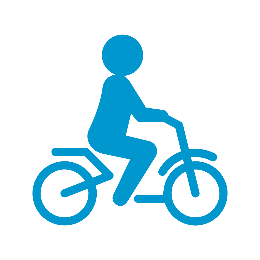 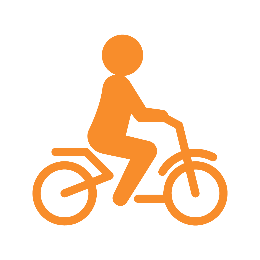 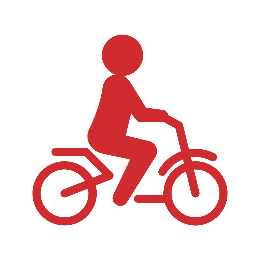 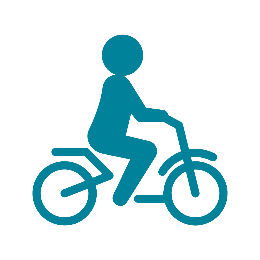 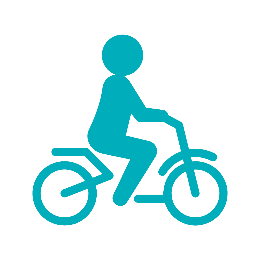 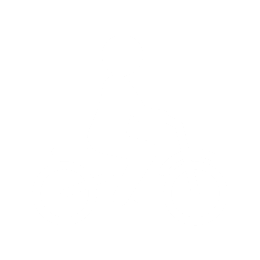 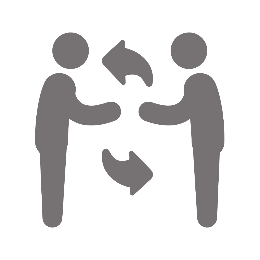 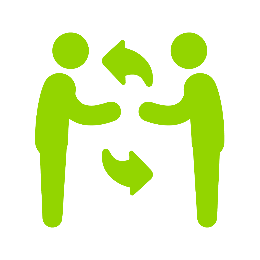 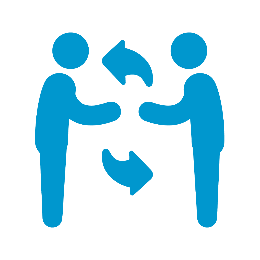 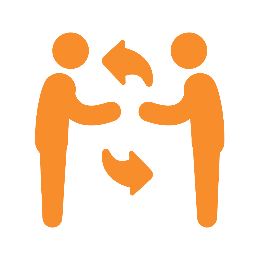 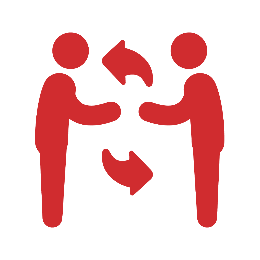 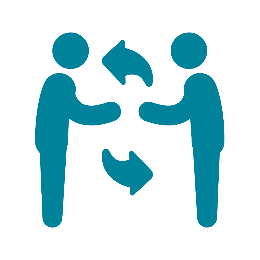 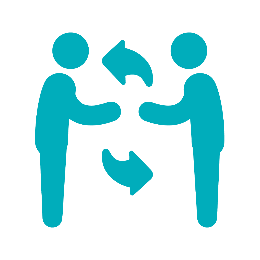 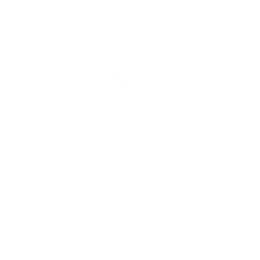 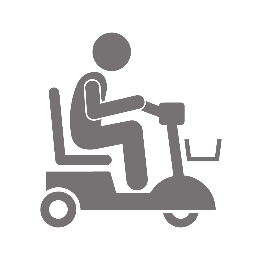 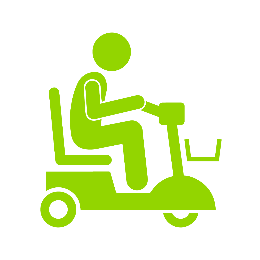 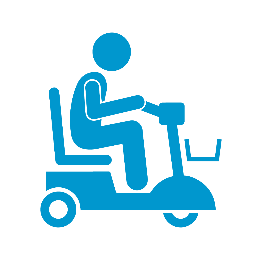 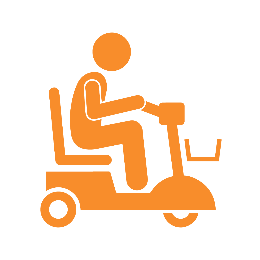 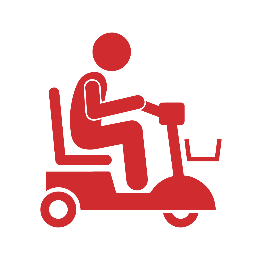 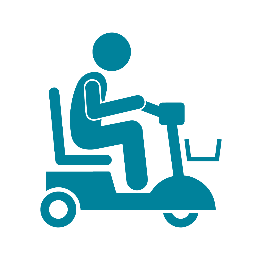 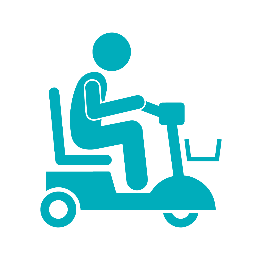 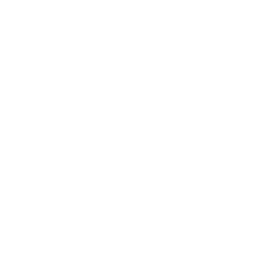 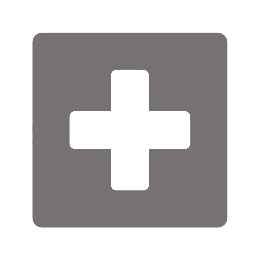 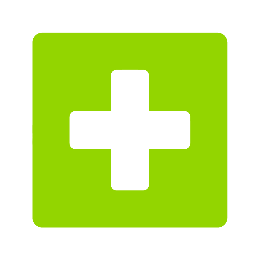 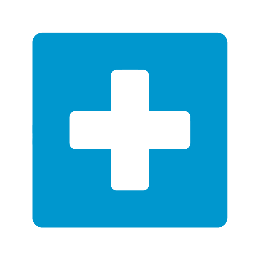 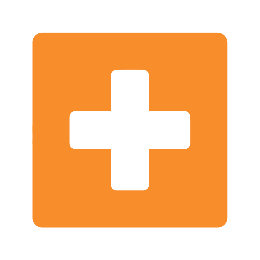 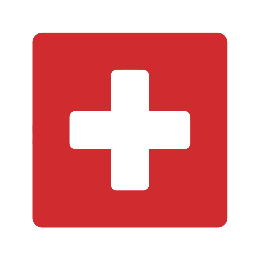 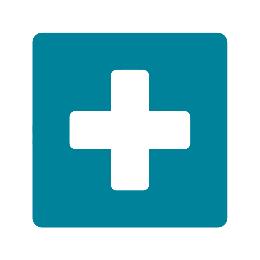 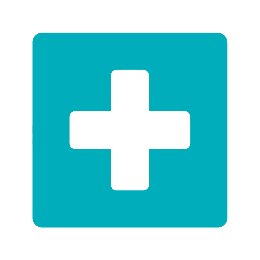 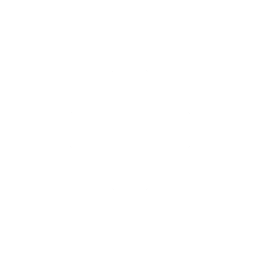 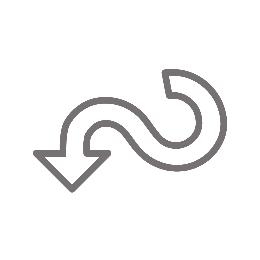 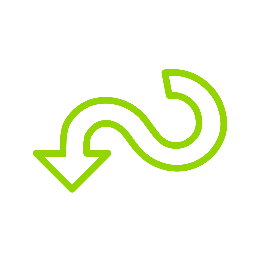 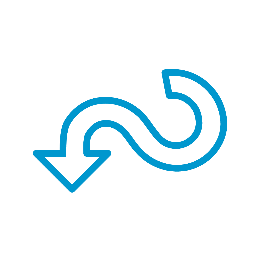 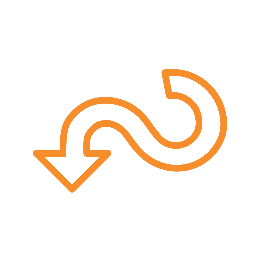 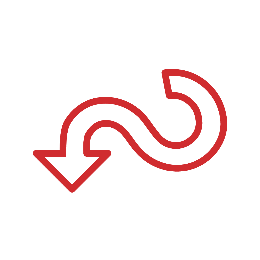 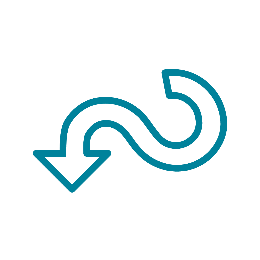 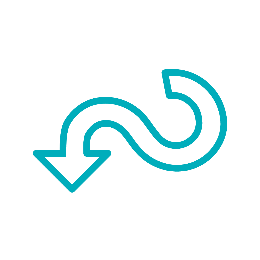 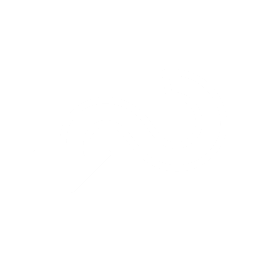